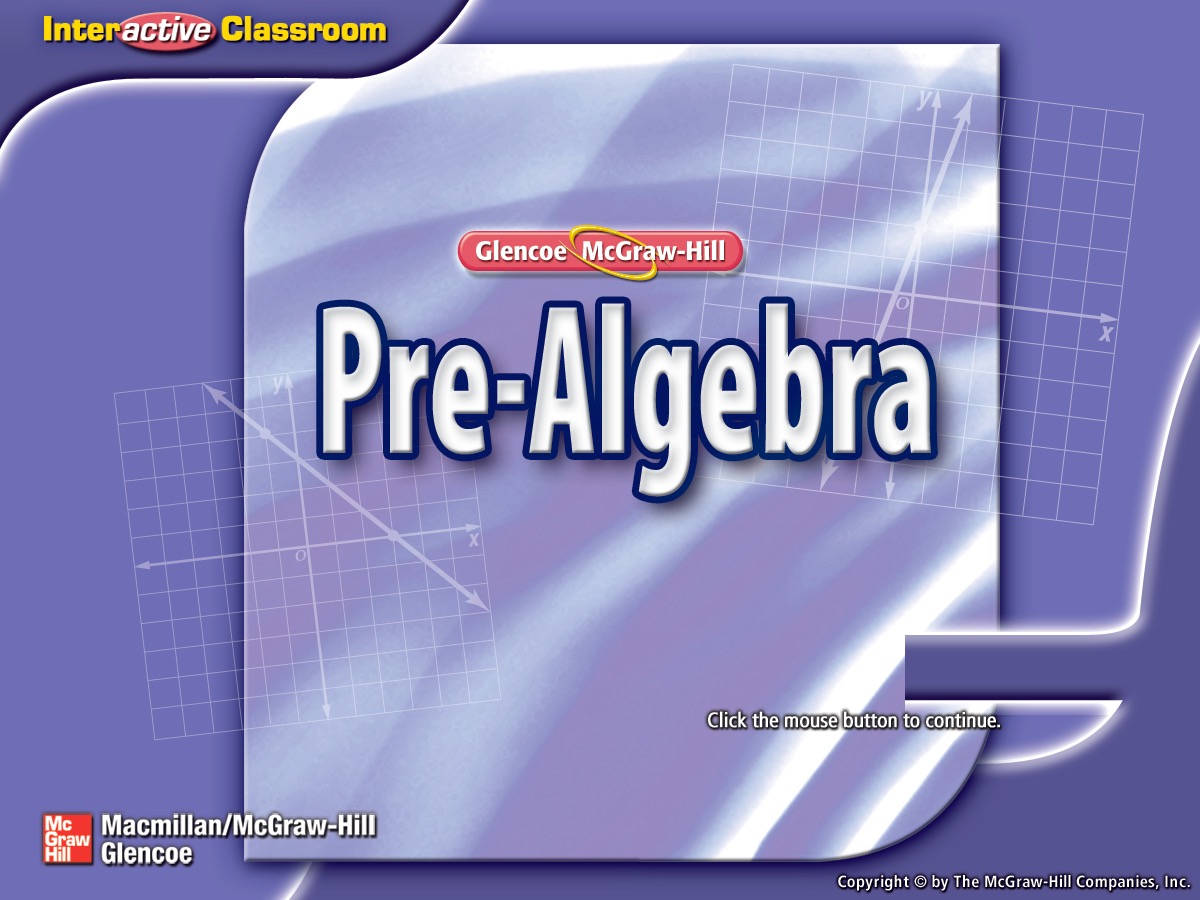 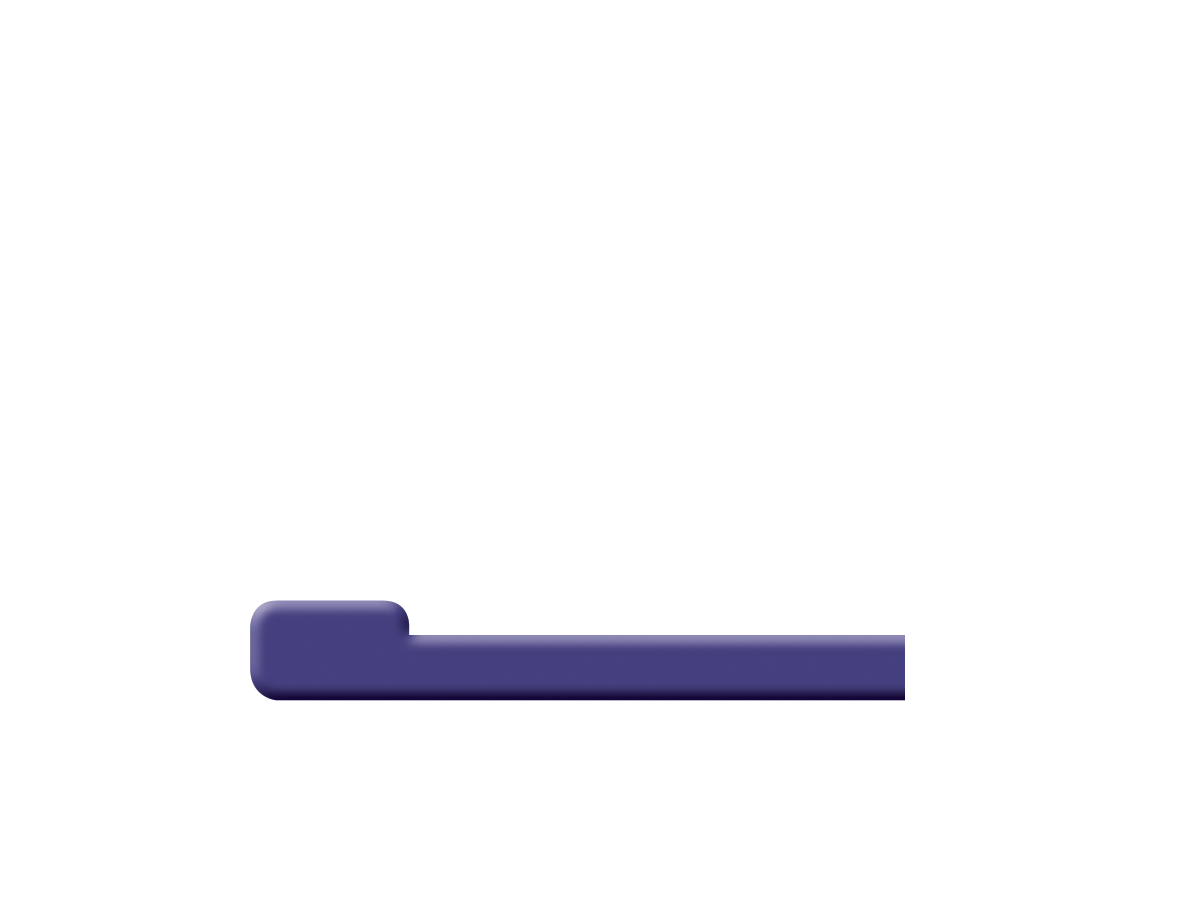 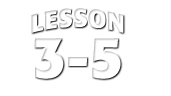 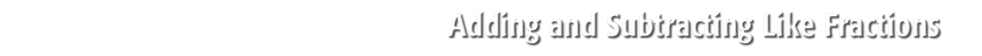 Splash Screen
Five-Minute Check (over Lesson 3–4)
Then/Now
New Vocabulary
Key Concept:  Adding Like Fractions
Example 1:  Add Fractions
Example 2:  Add Mixed Numbers
Key Concept:  Subtracting Like Fractions
Example 3:  Subtract Fractions
Example 4:  Subtract Mixed Numbers with Regrouping
Example 5:  Real-World Example: Subtract Mixed Numbers
Example 6:  Add or Subtract Algebraic Fractions
Lesson Menu
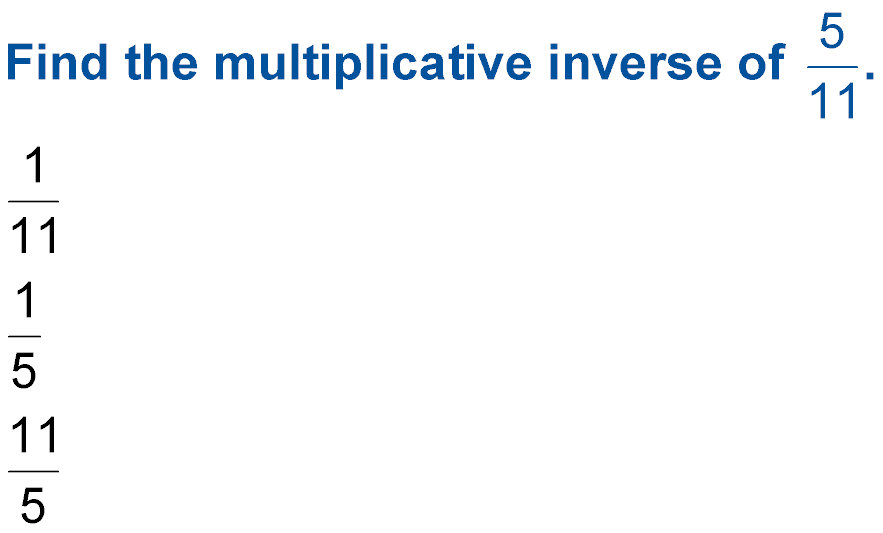 A.	
B.	
C.	
D.	55
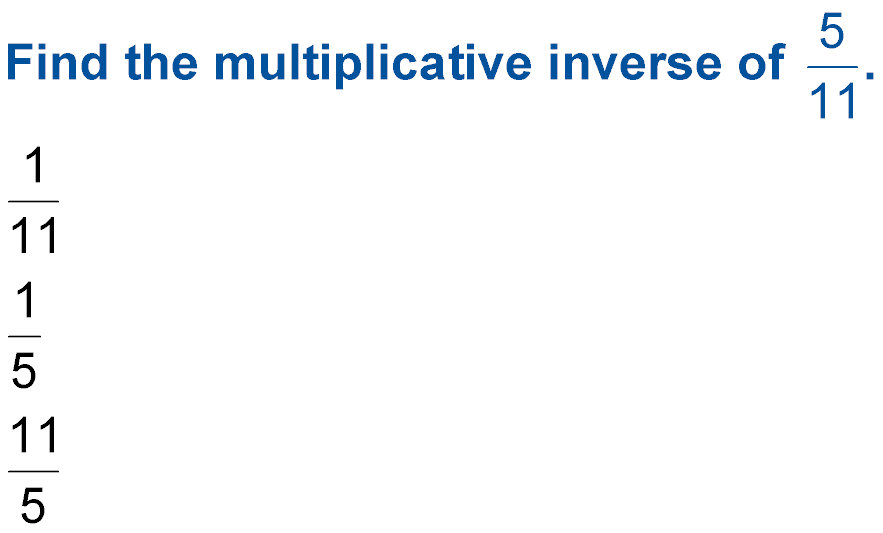 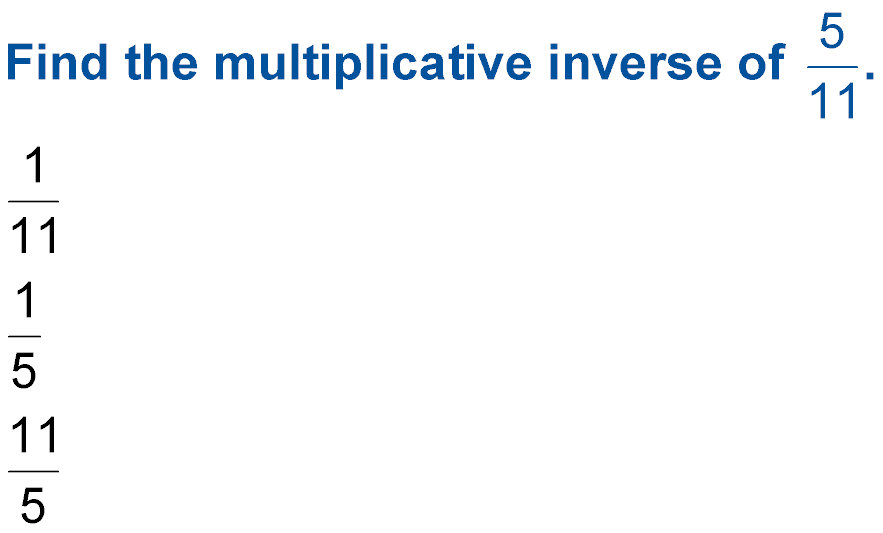 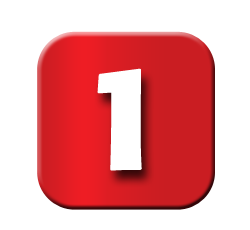 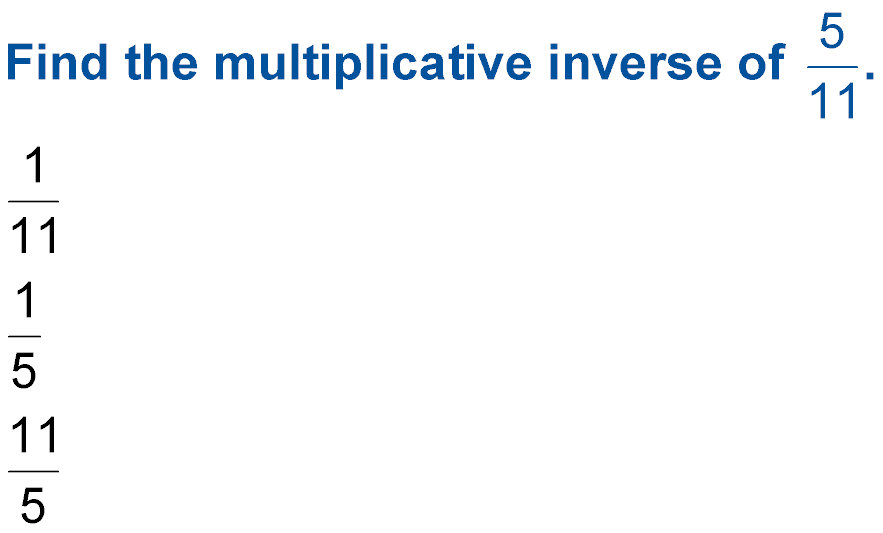 5-Minute Check 1
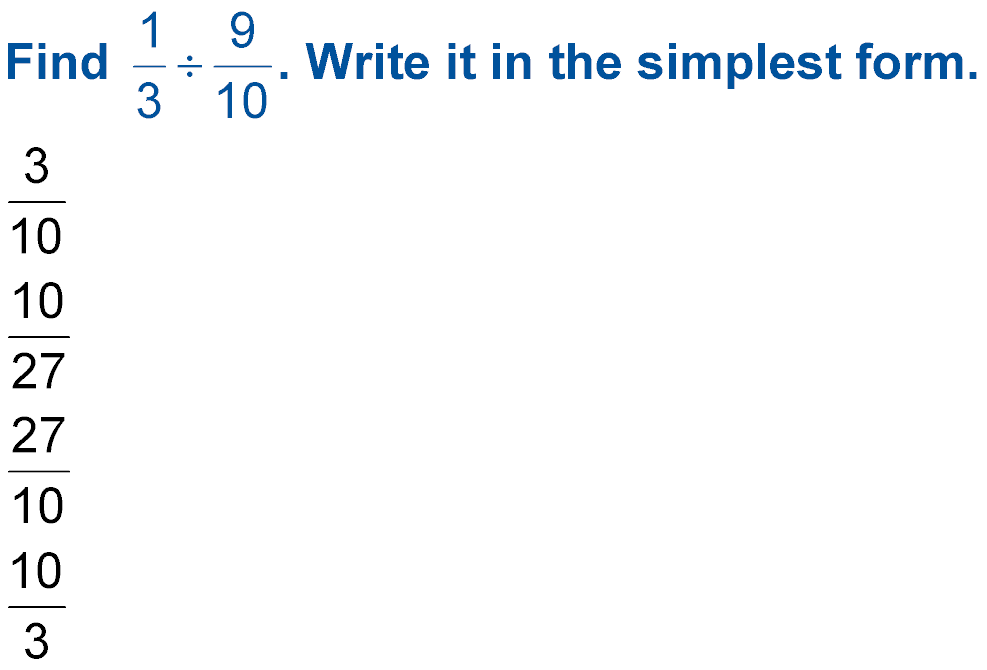 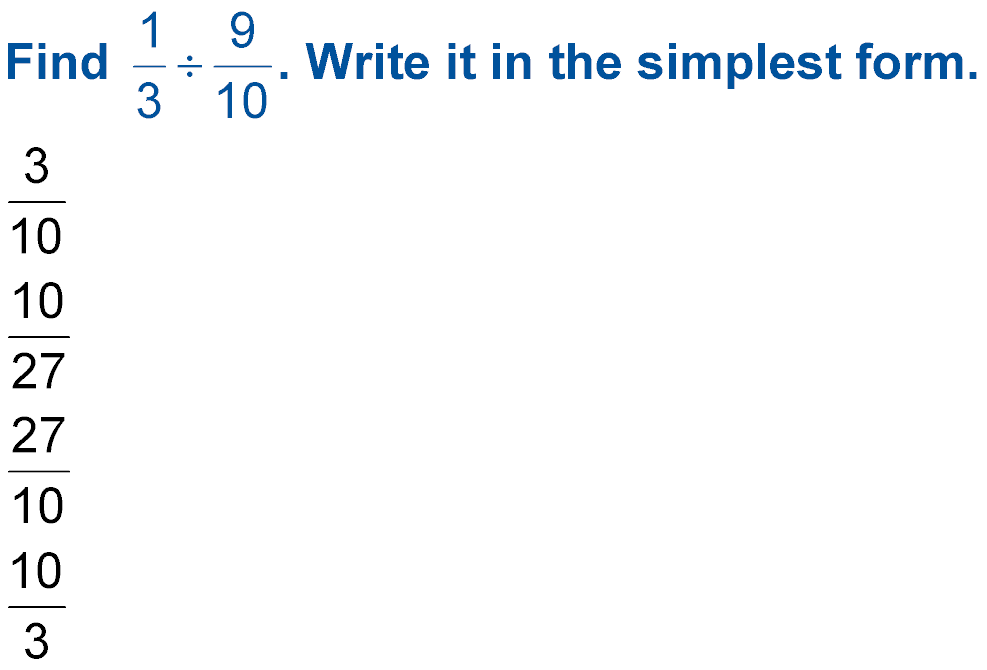 Write in simplest form.
A.	
B.	
C.	
D.
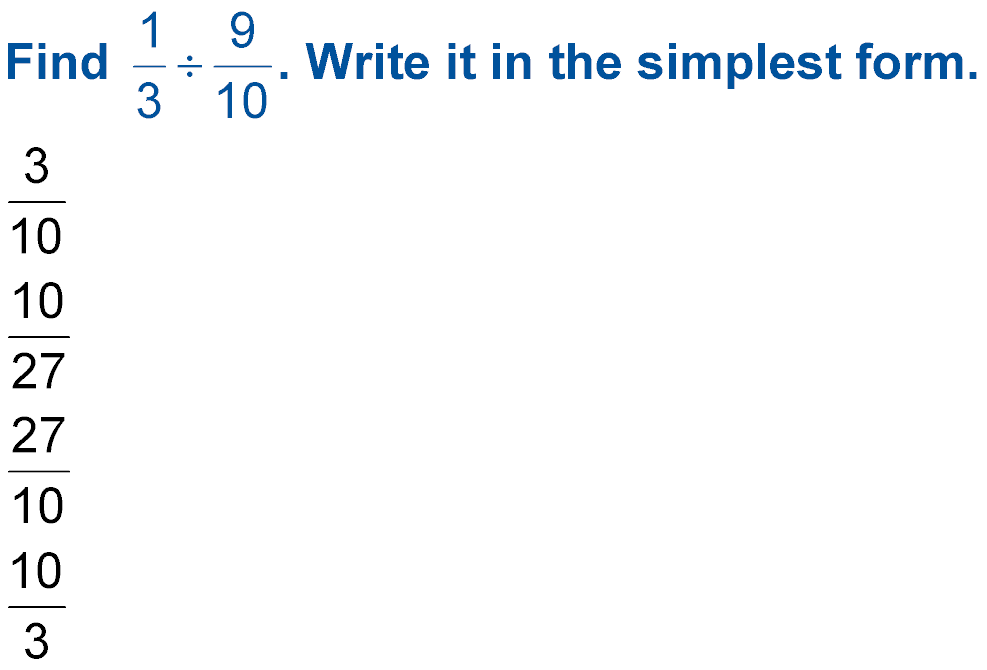 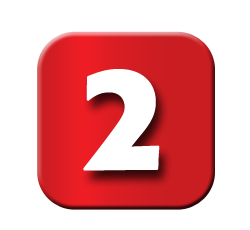 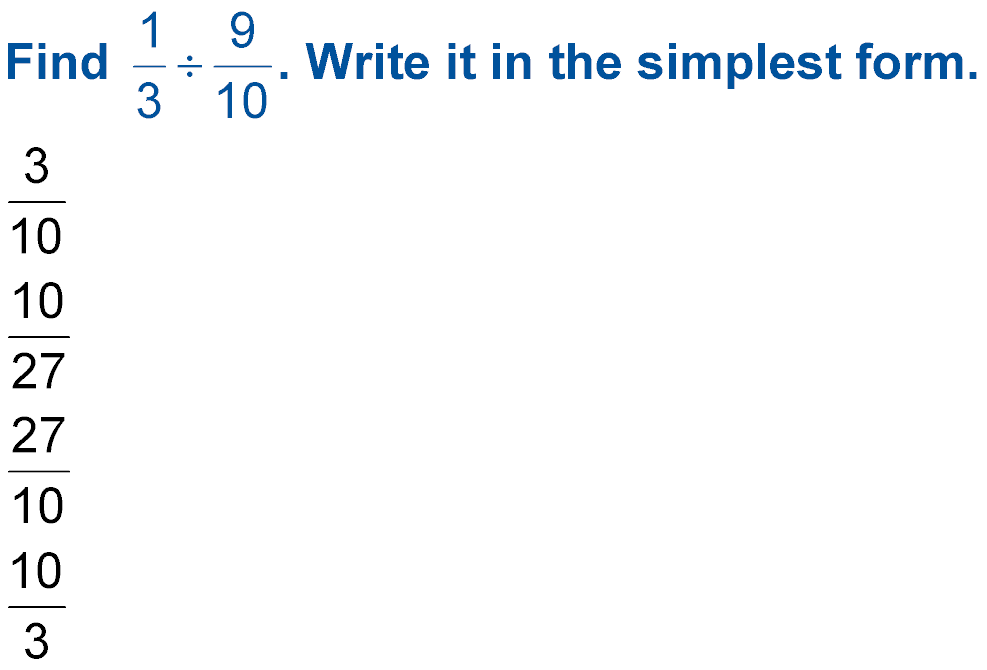 5-Minute Check 2
A.	–16
B.	
C.	
D.	16
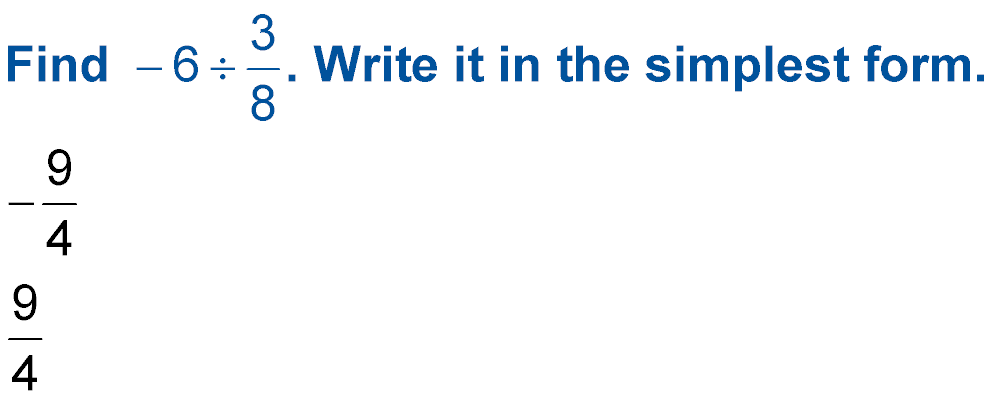 Write in simplest form.
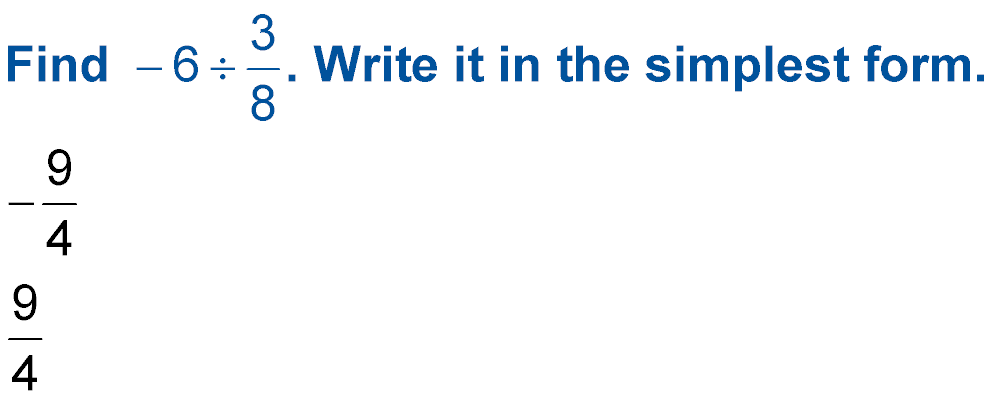 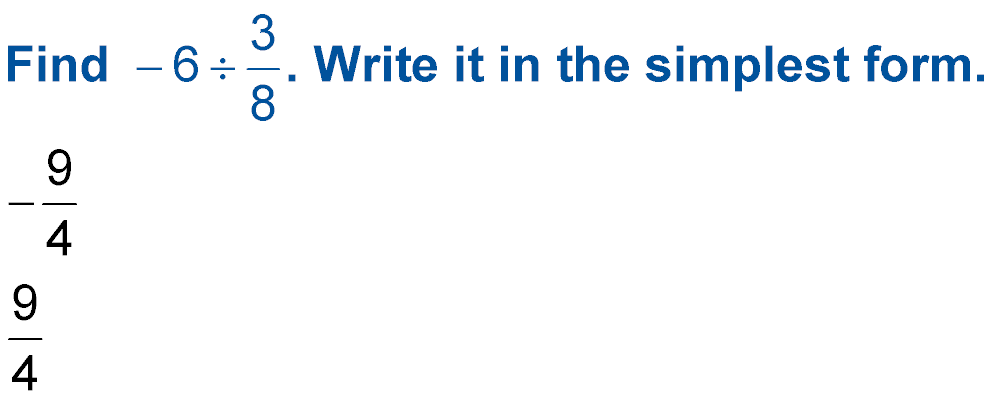 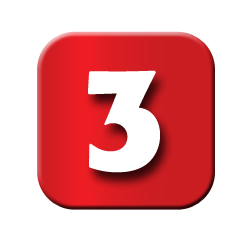 5-Minute Check 3
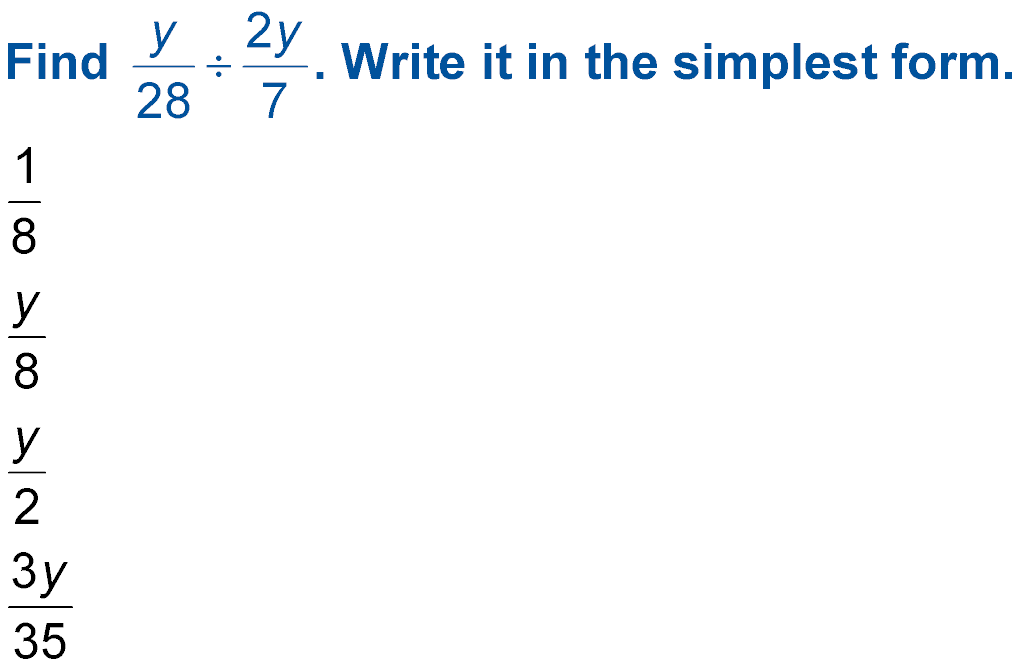 A.	
B.	
C.	
D.
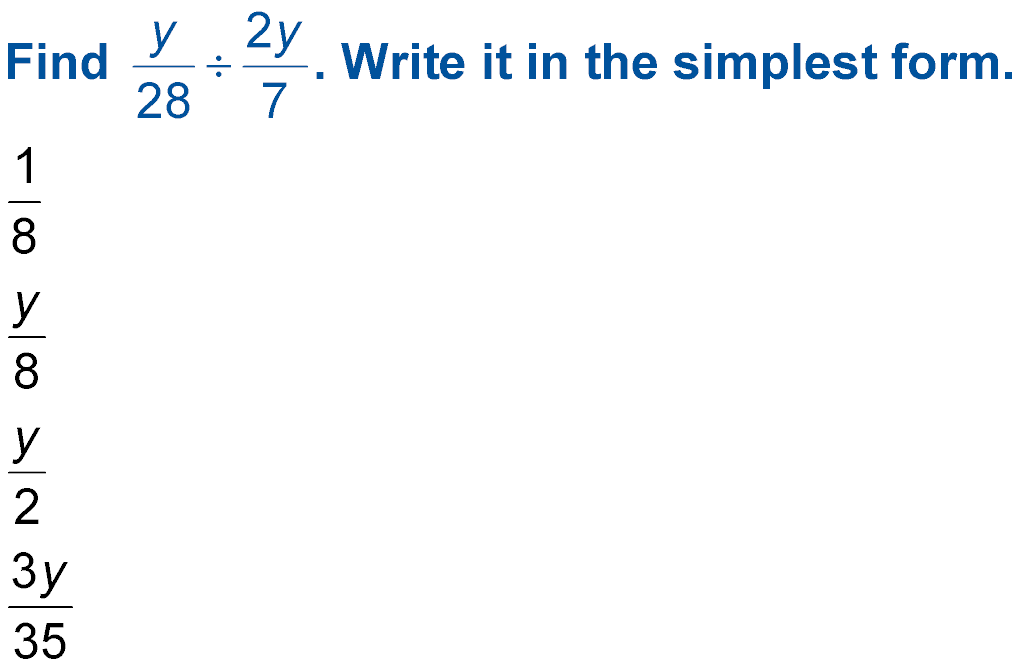 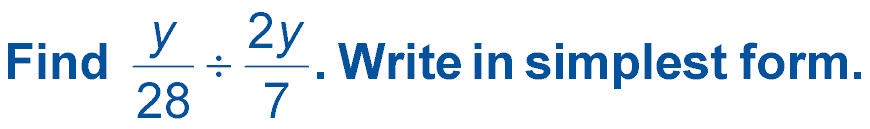 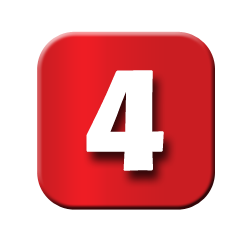 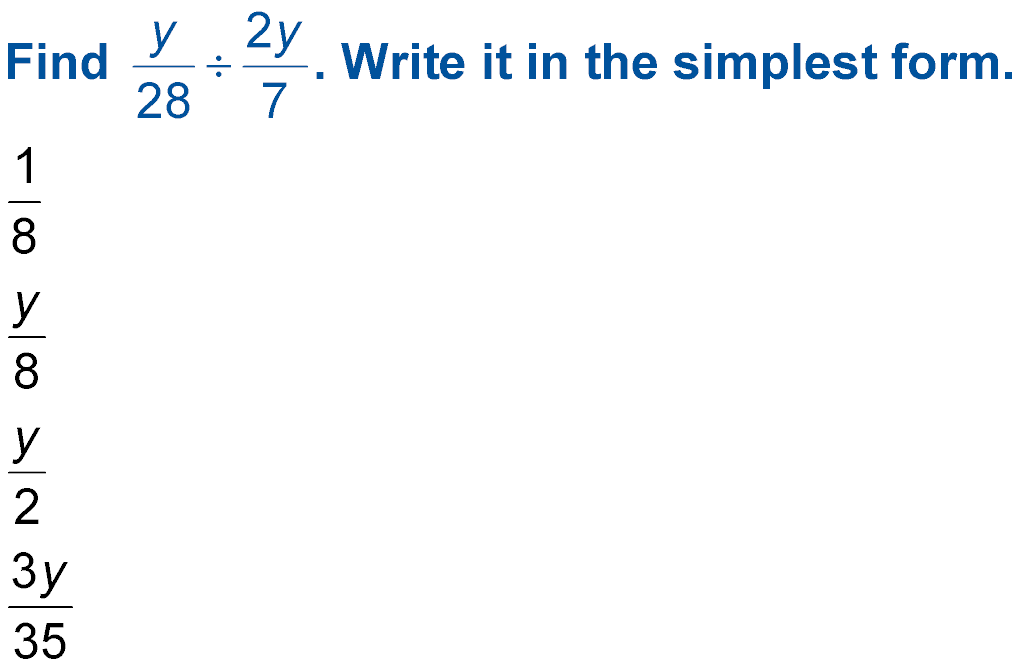 5-Minute Check 4
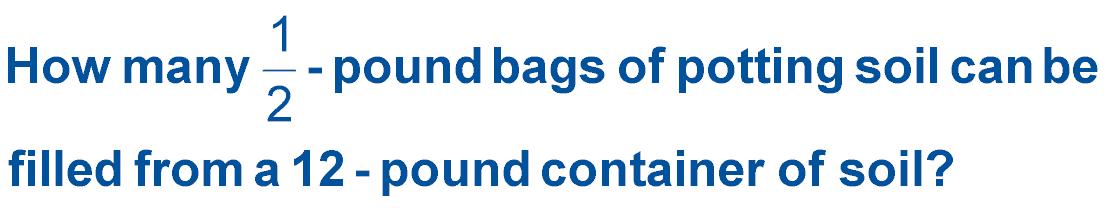 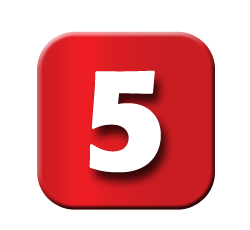 A.	6
B.	12
C.	18
D.	24
5-Minute Check 5
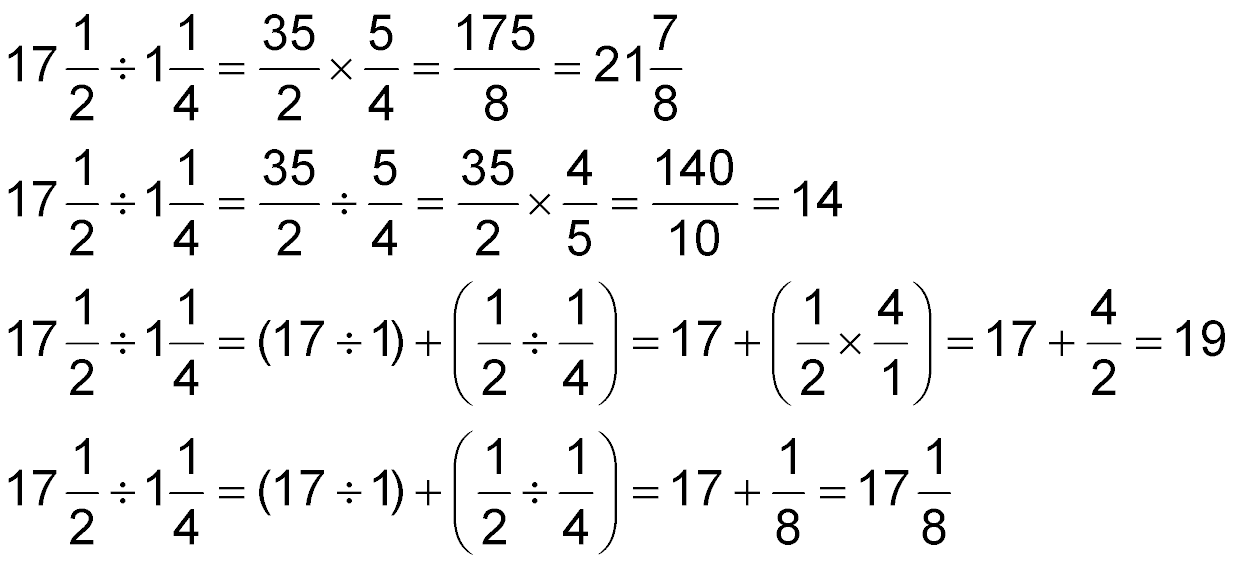 A.	
B.	
C.	
D.
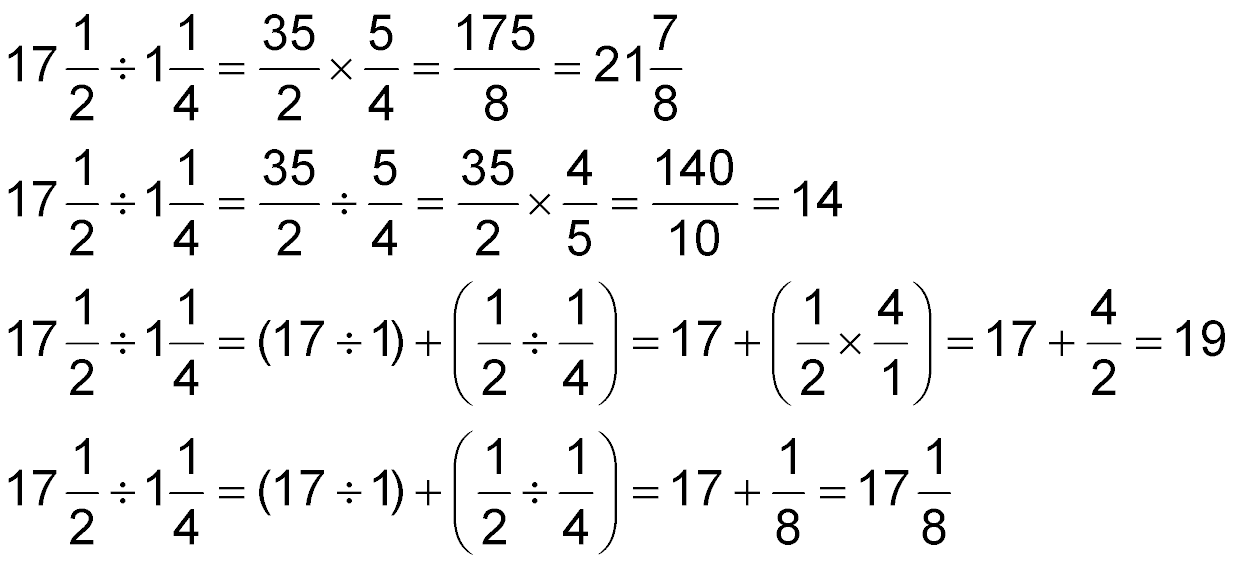 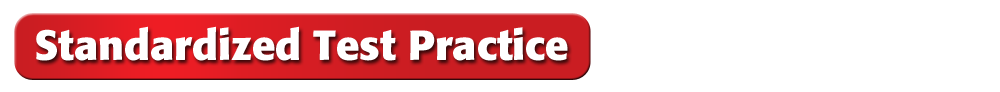 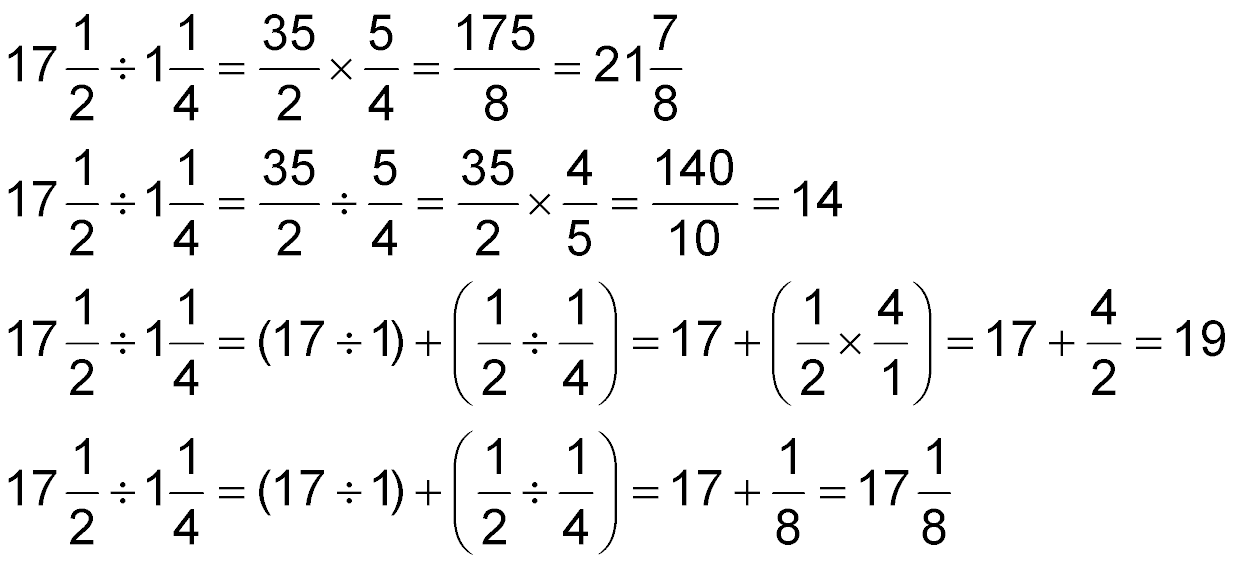 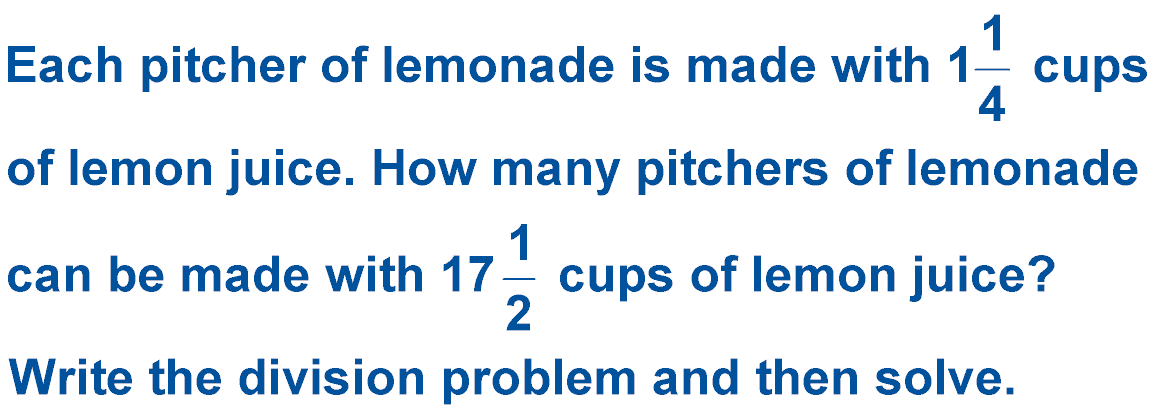 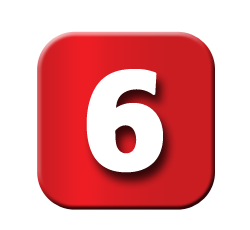 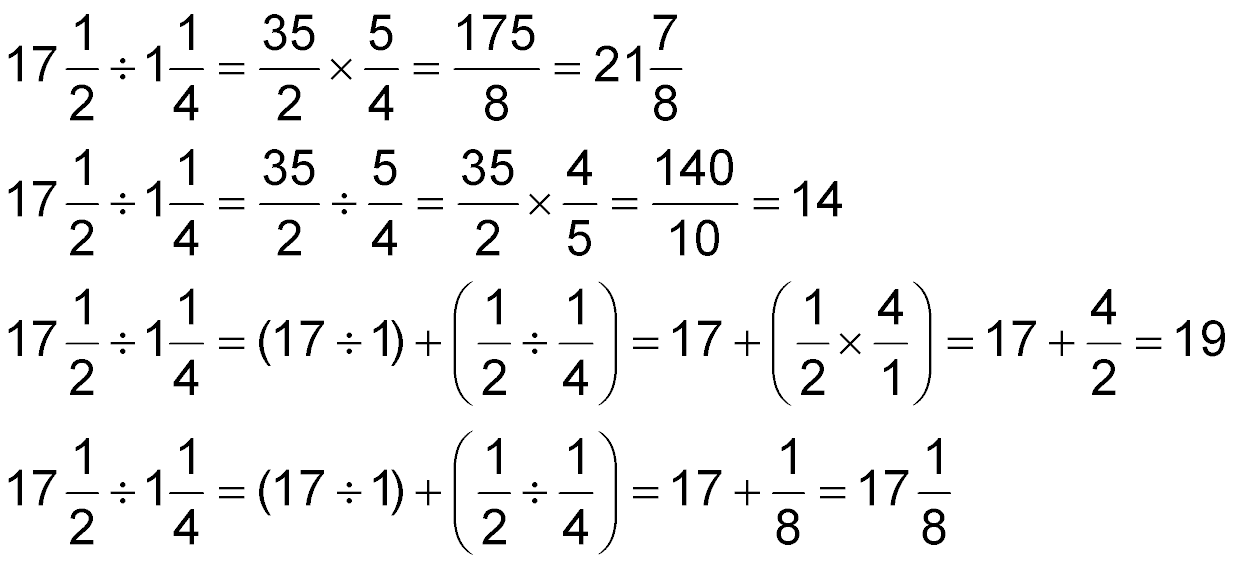 5-Minute Check 6
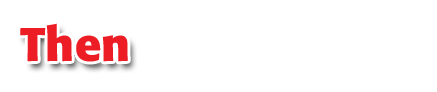 You have already added and subtracted positive fractions with like denominators. (Previous Course)
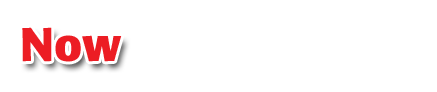 Add rational numbers with common denominators.
Subtract rational numbers with common denominators.
Then/Now
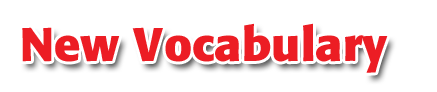 like fractions
Vocabulary
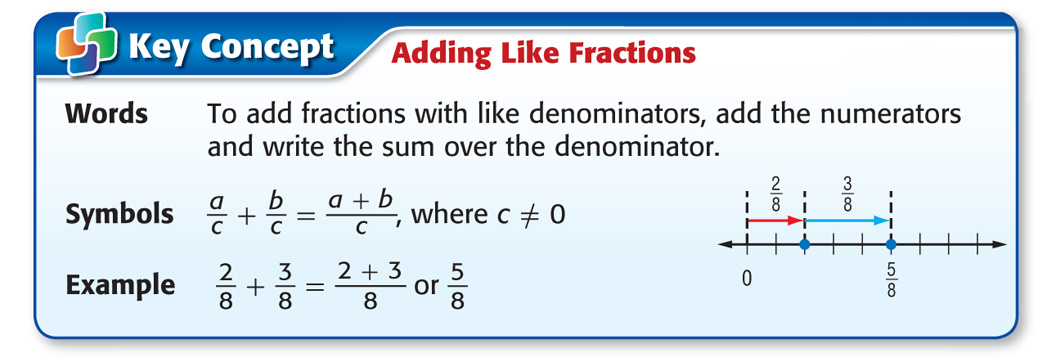 Concept
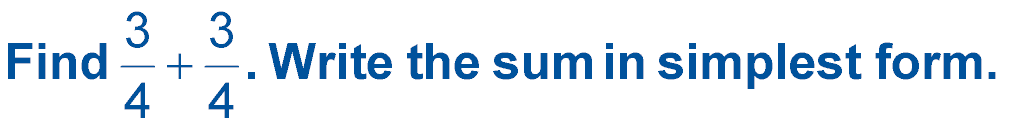 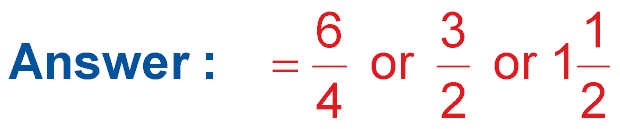 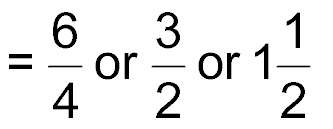 Simplify and rename as a 		mixed number.
in simplest form.
Answer:
Add Fractions
Compared to the estimate, the answer is reasonable.
A.
Estimate  1 + 1 = 2
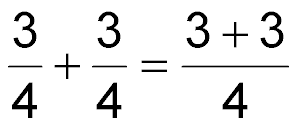 The denominators are the same. Add the numerators.
Example 1
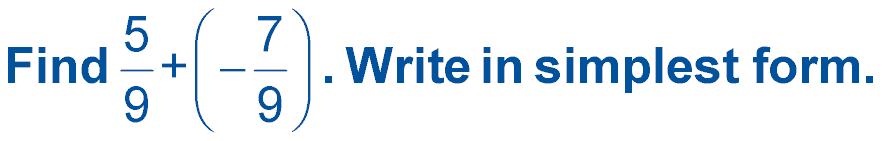 B.
Add Fractions
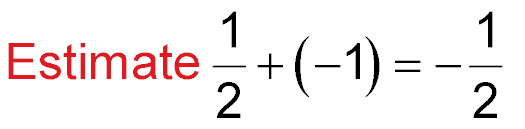 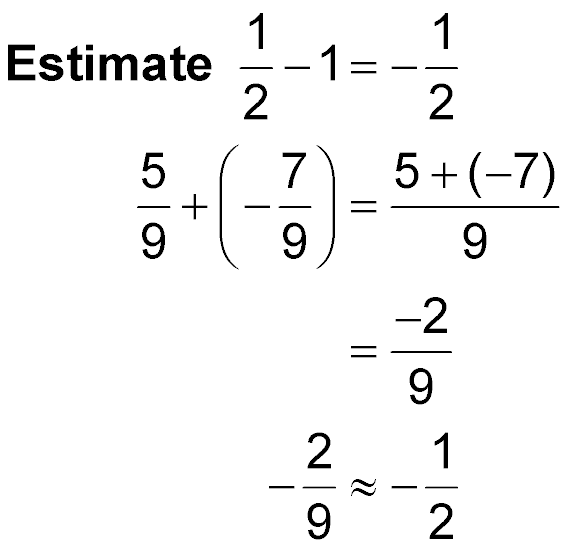 The denominators are the same. Add the numerators.
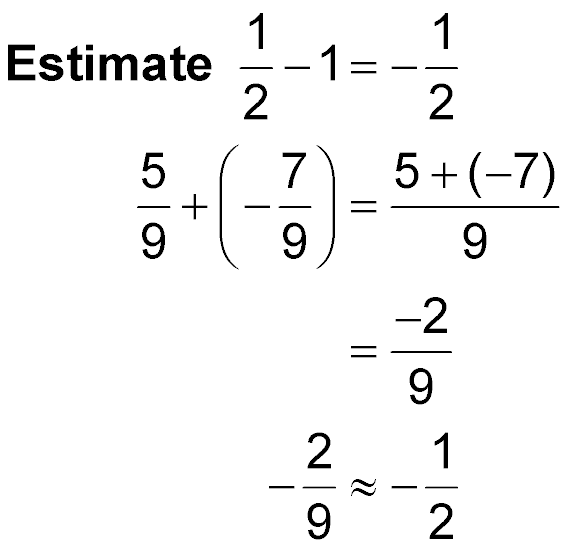 Simplify.
Example 1
Add Fractions
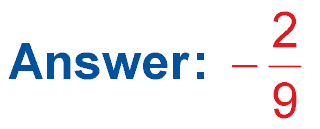 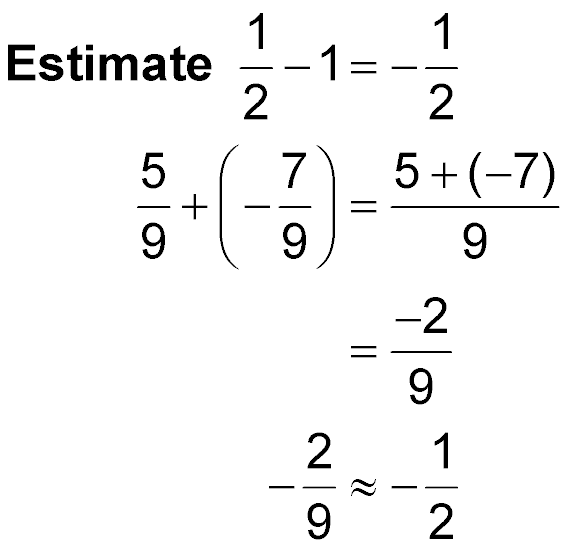 Check for Reasonableness

Example 1
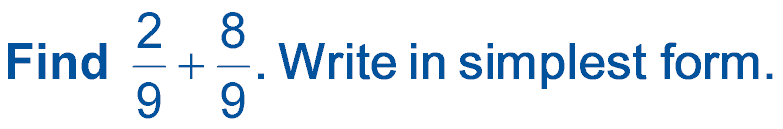 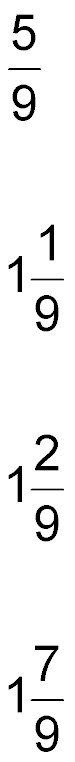 A.	
B.	
C.	
D.
A.
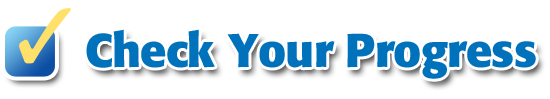 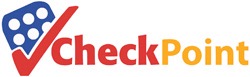 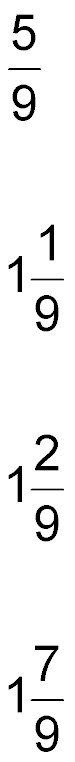 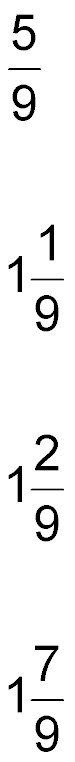 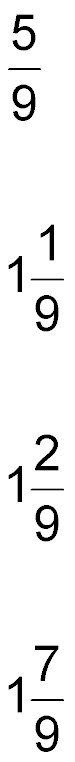 Example 1
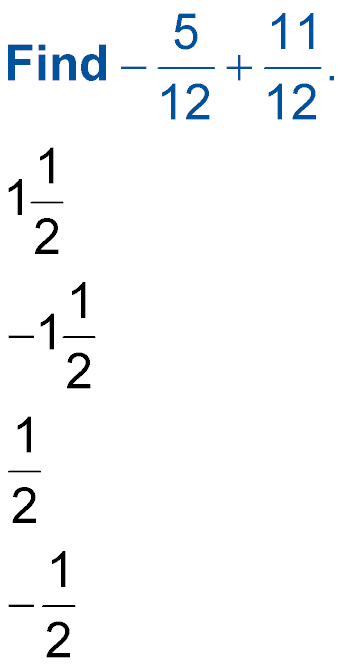 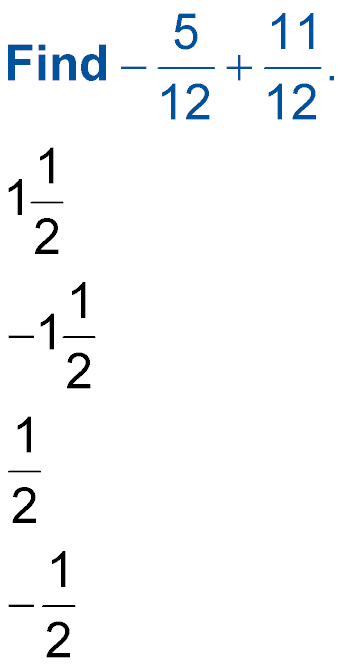 Write in simplest form.
A.	
B.	
C.	
D.
B.
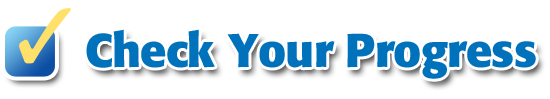 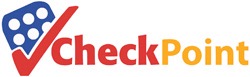 Example 1
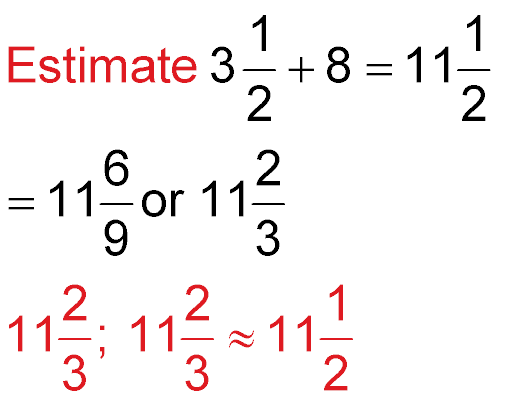 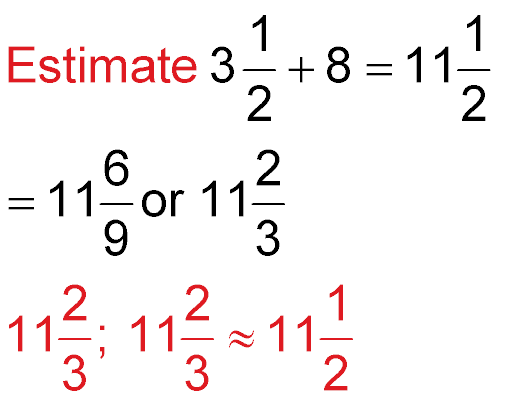 Simplify.
Answer:
Add Mixed Numbers
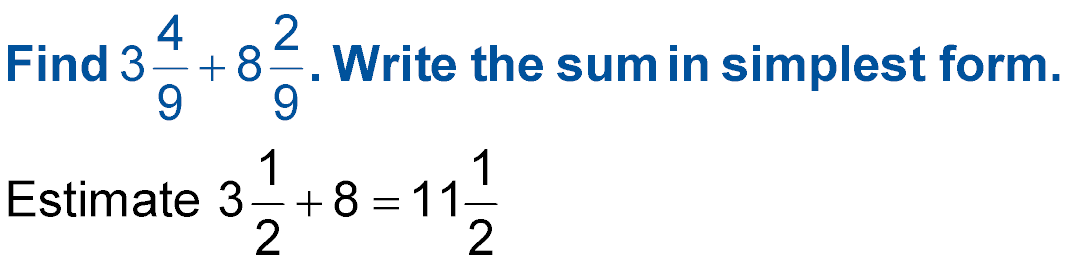 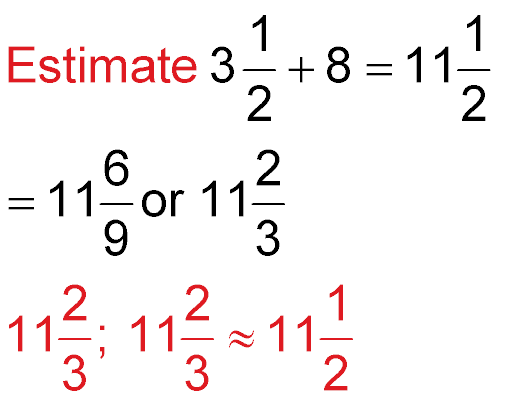 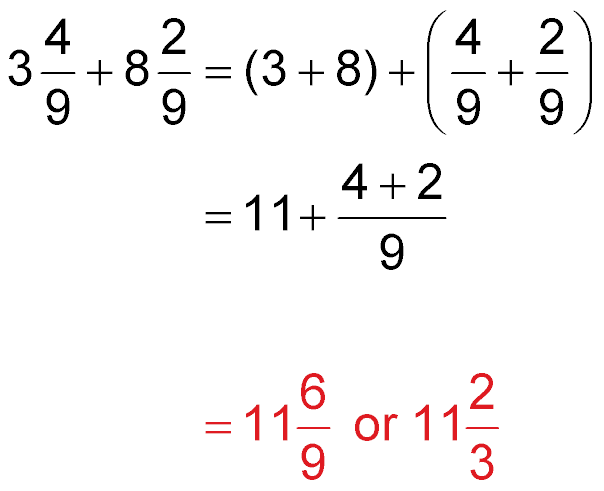 Add the whole numbers and fractions separately.
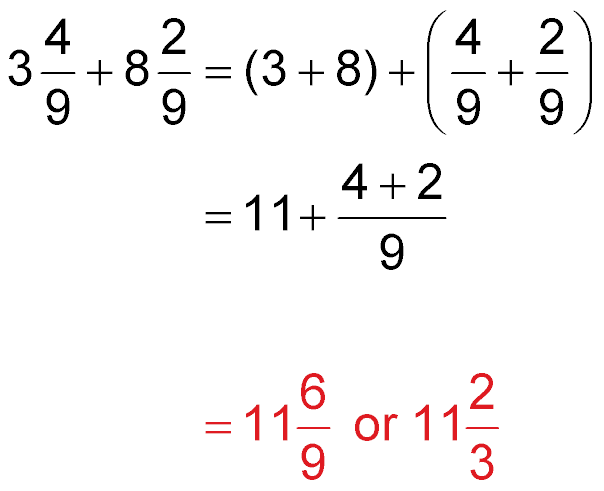 Add the numerators.
Example 2
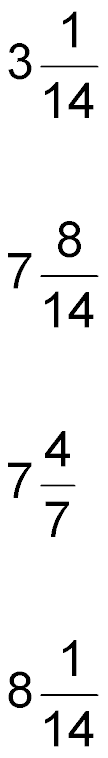 A.	
B.	
C.	
D.
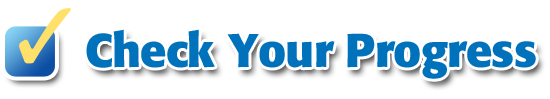 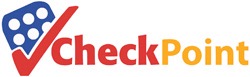 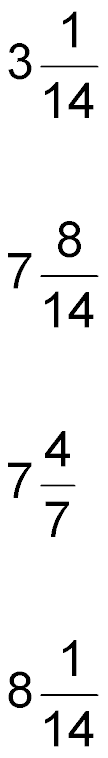 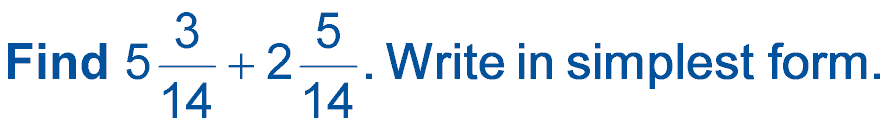 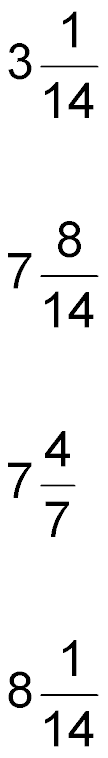 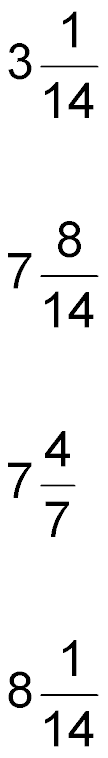 Example 2
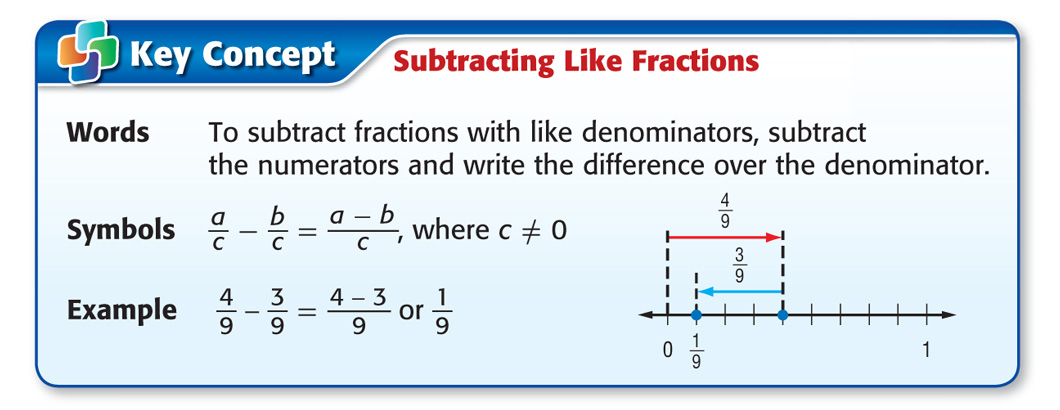 Concept
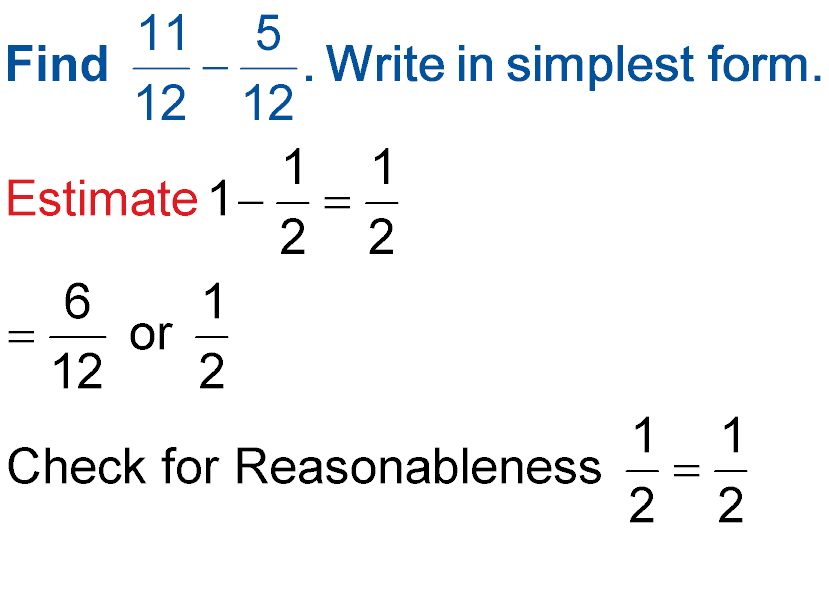 Answer:		  
Check for Reasonableness
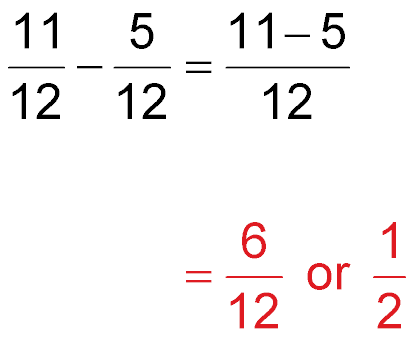 Simplify.
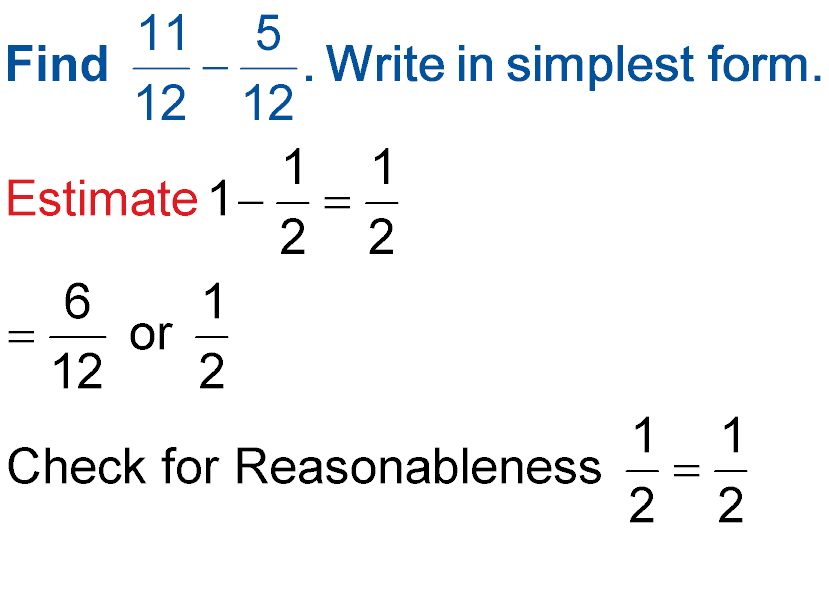 
Subtract Fractions
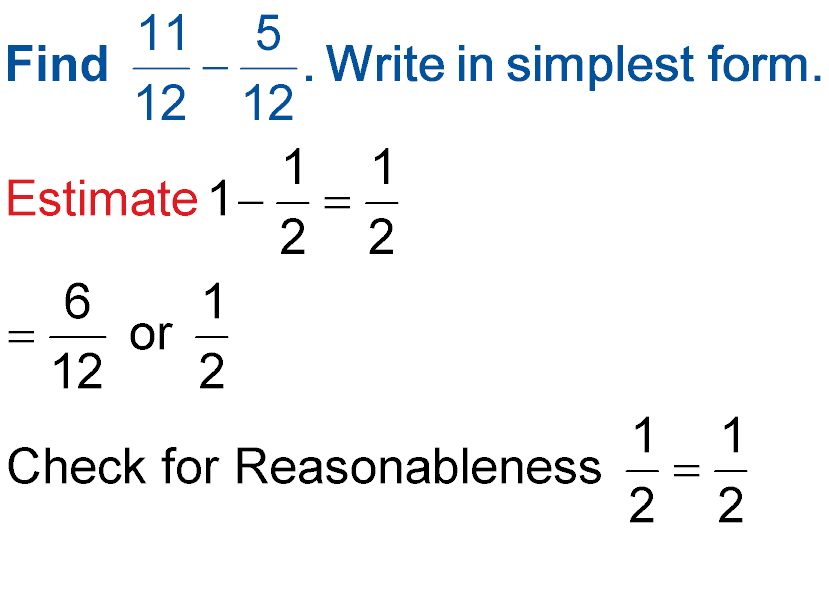 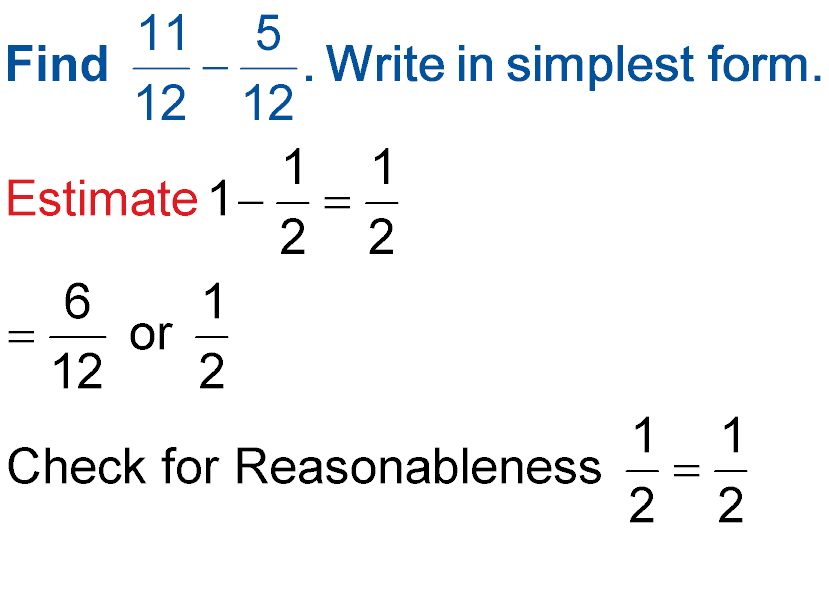 The denominators are the same. Subtract the numerators.
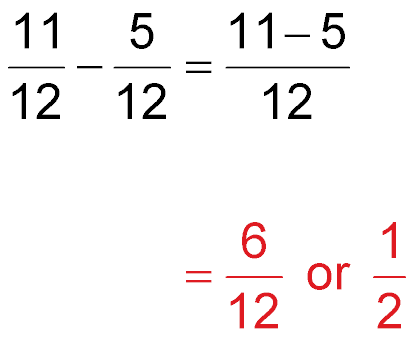 Example 3
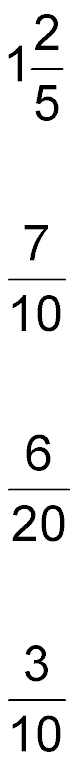 A.	
B.	
C.	
D.
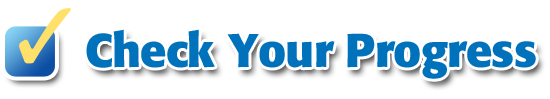 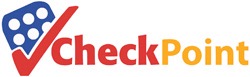 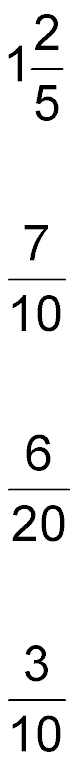 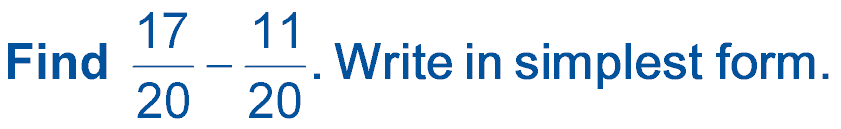 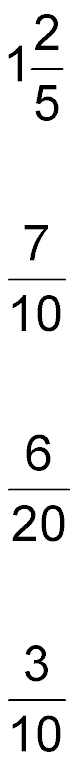 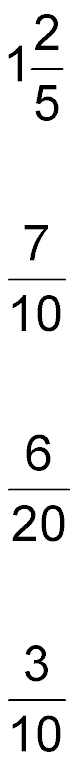 Example 3
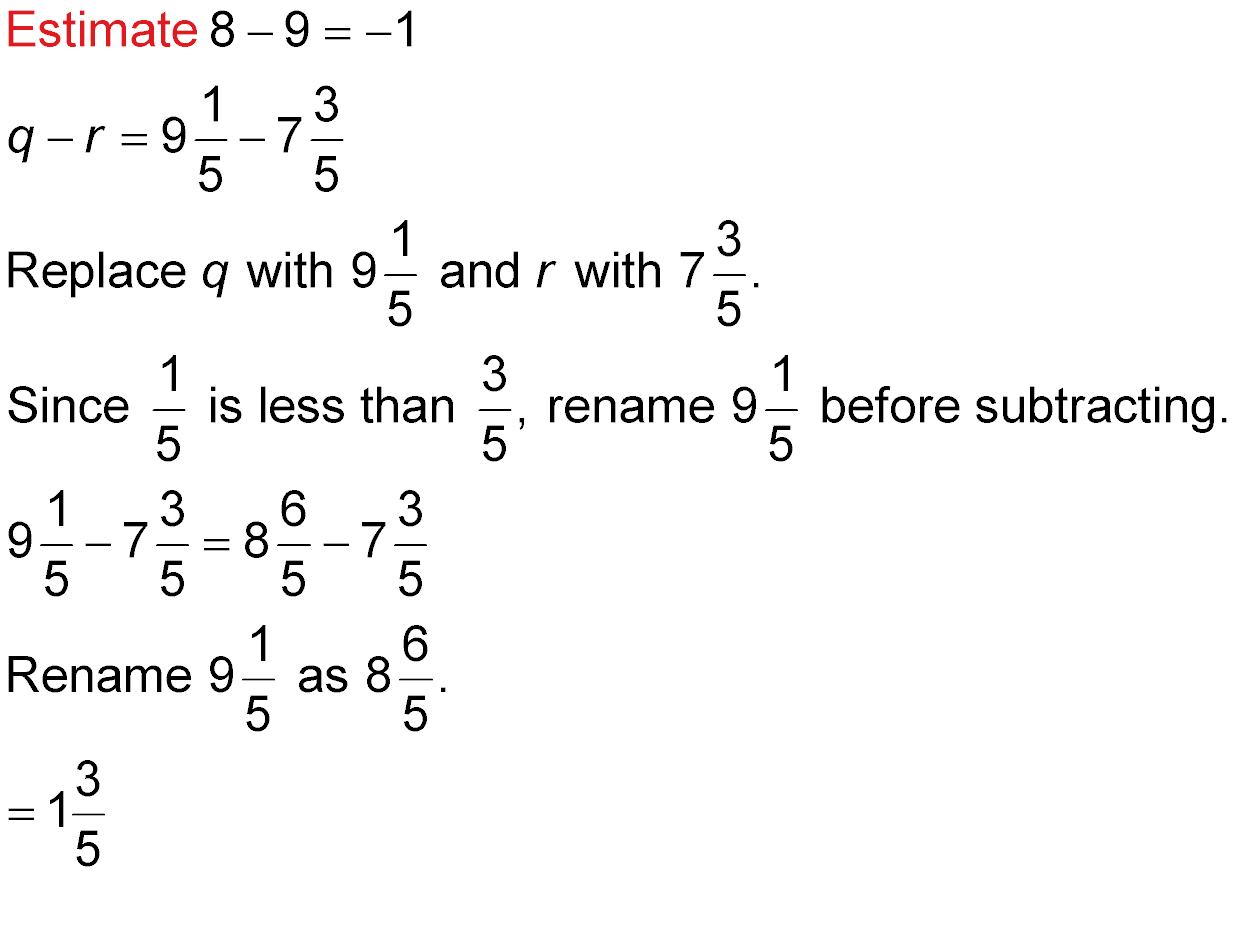 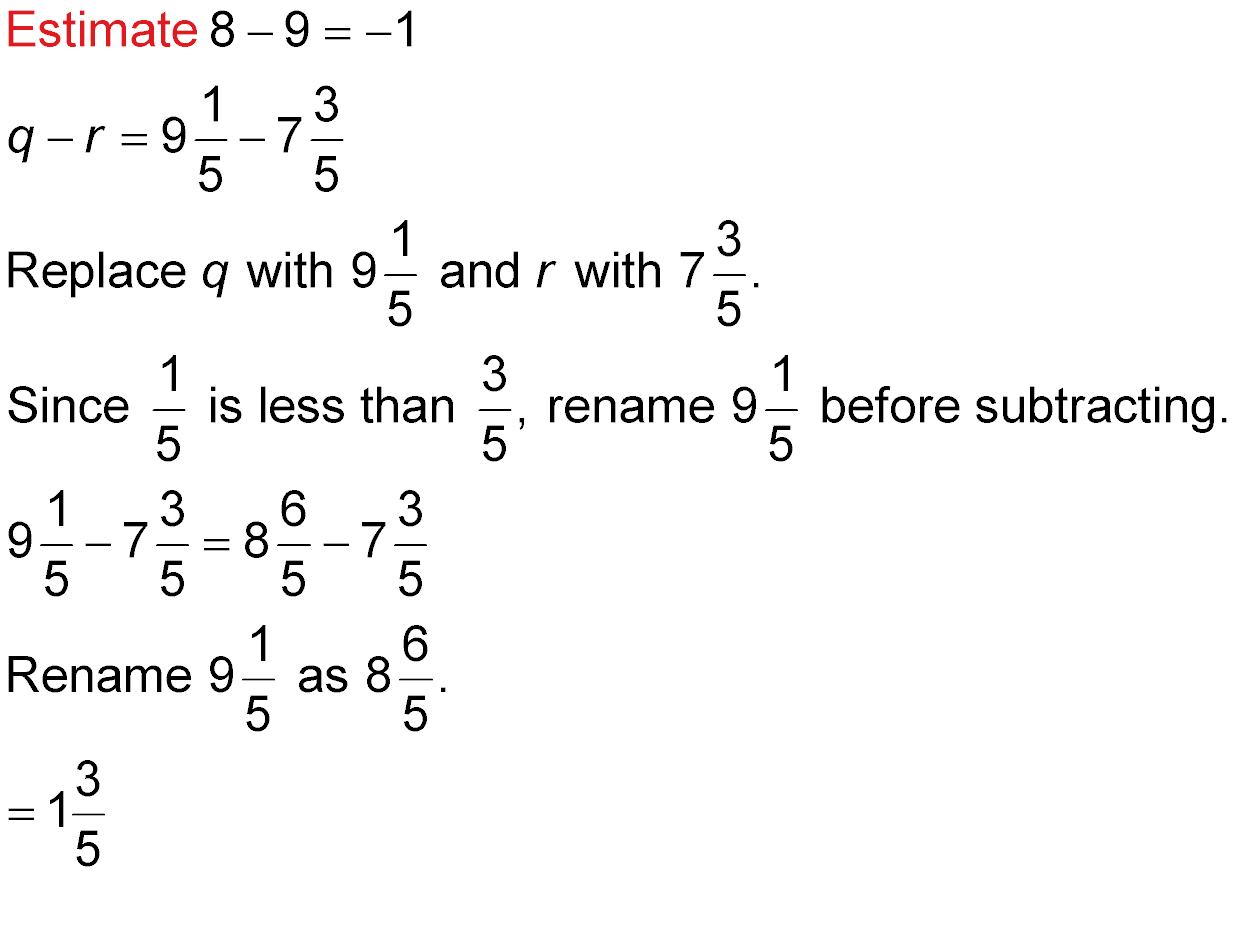 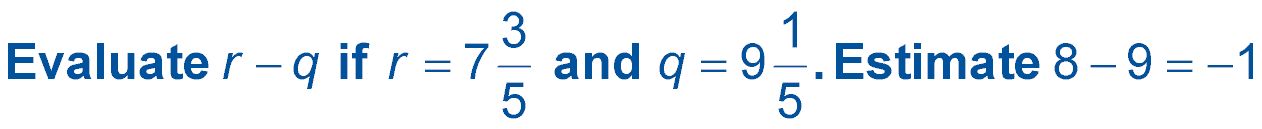 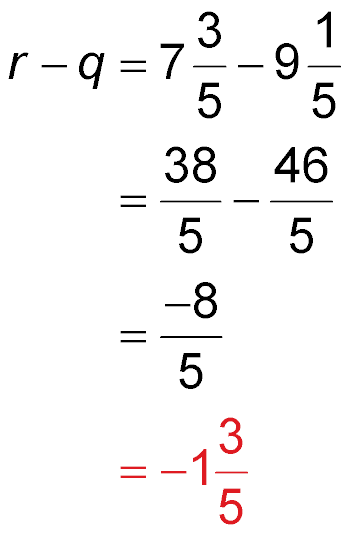 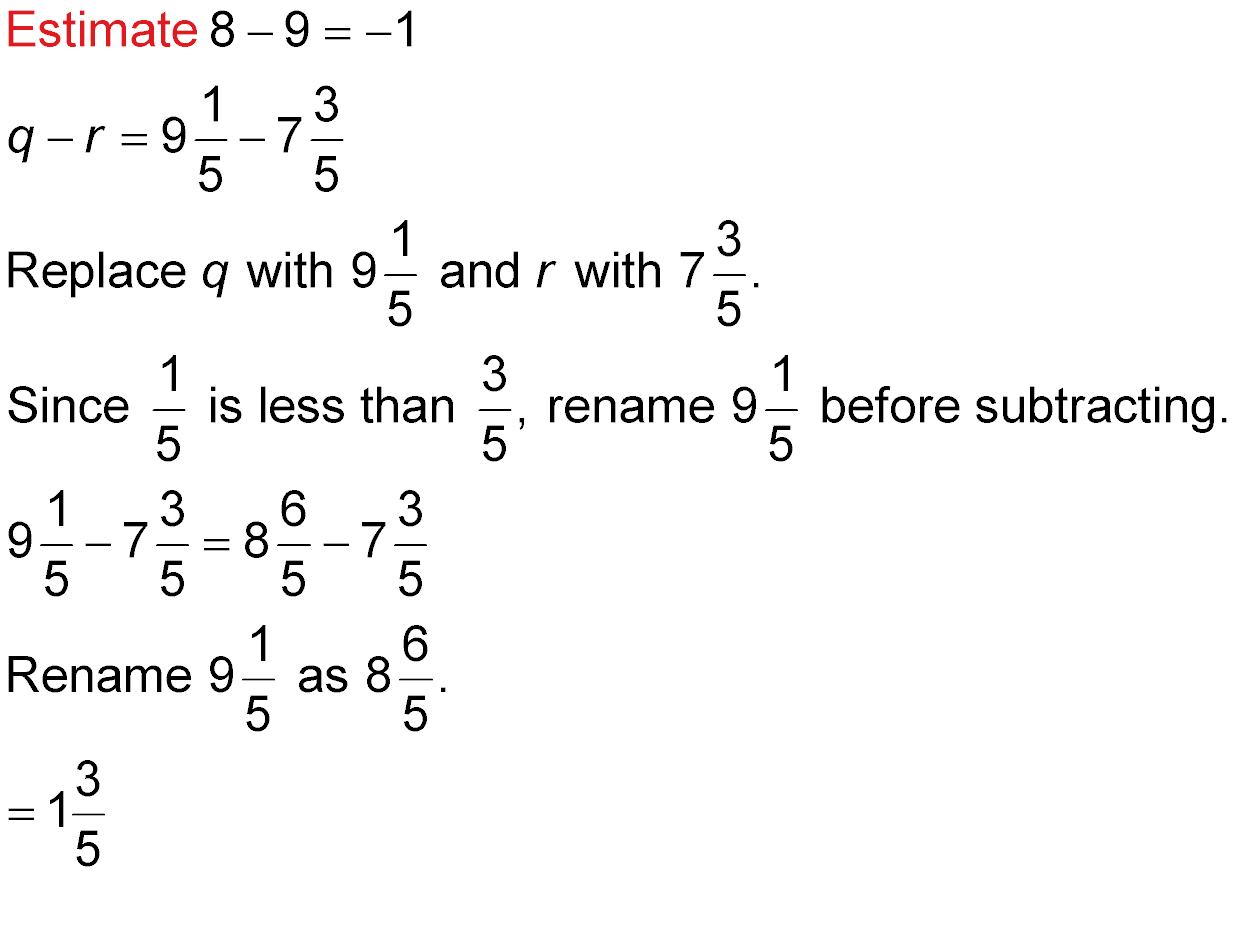 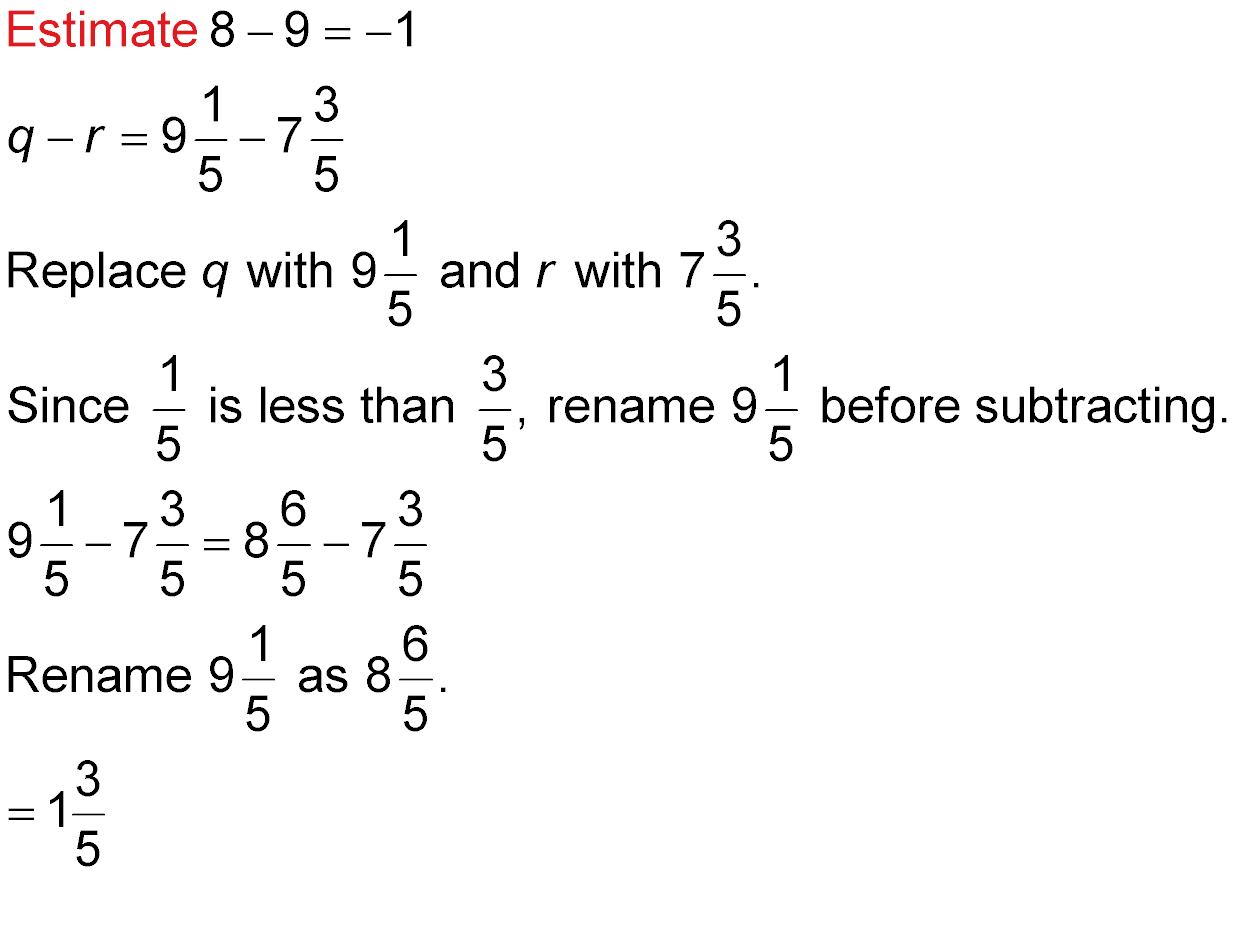 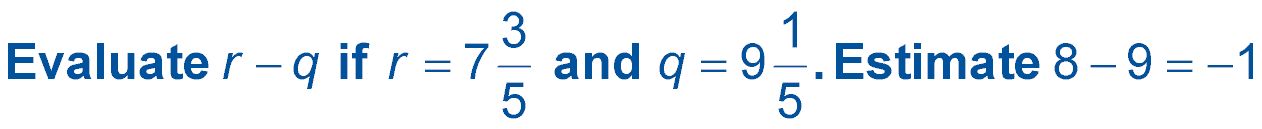 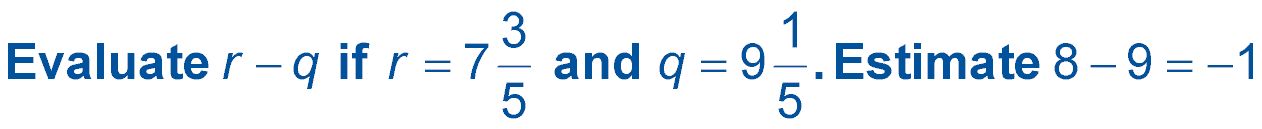 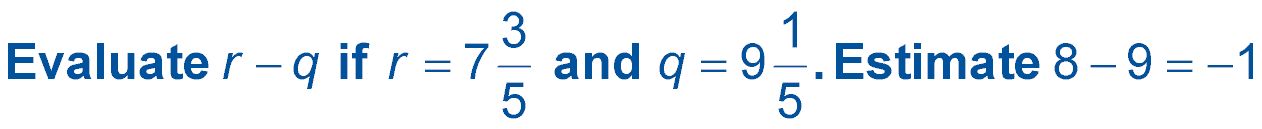 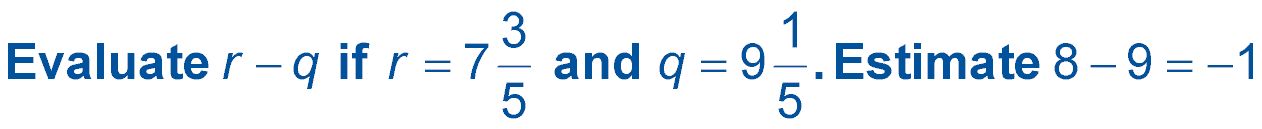 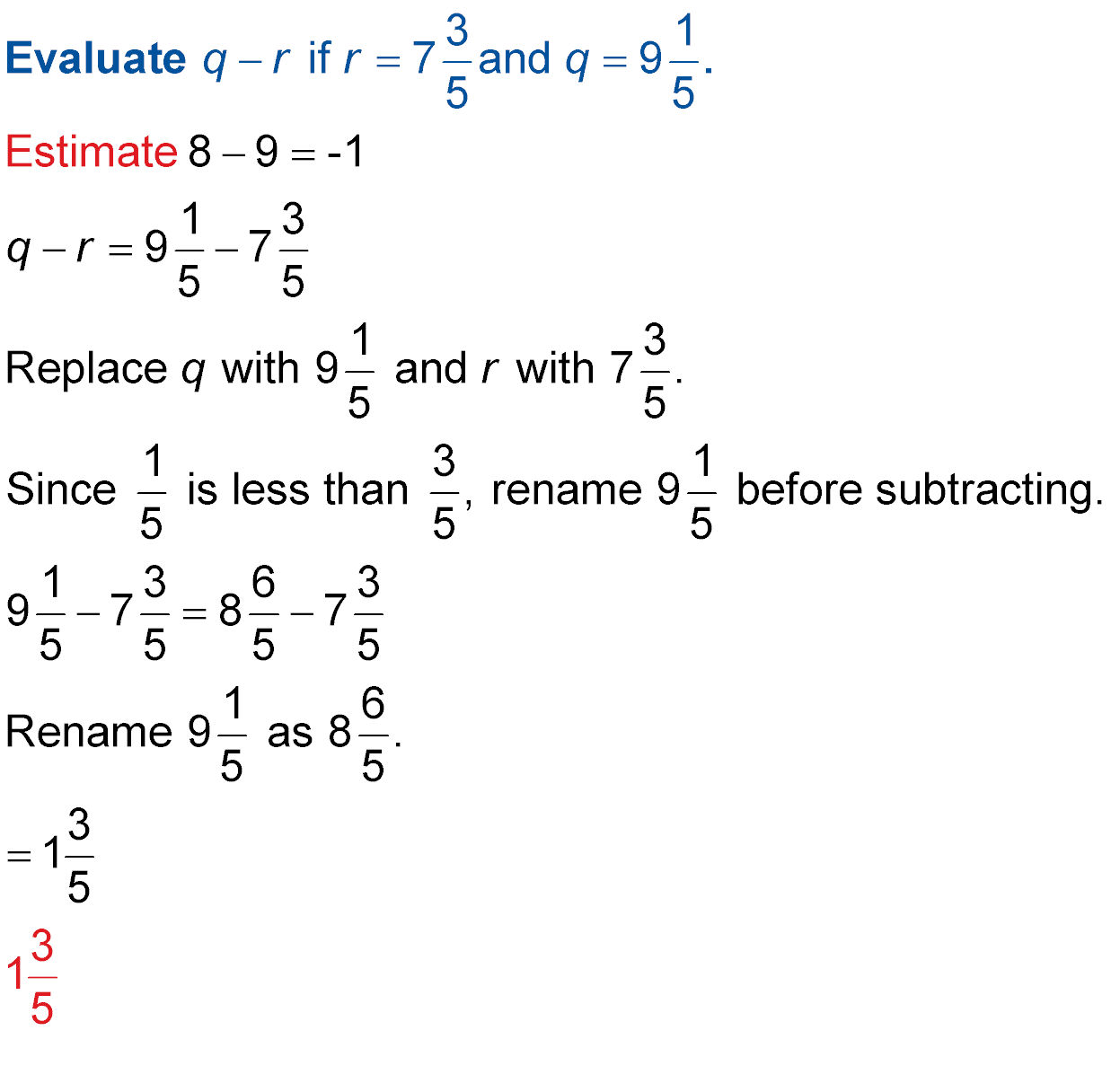 Answer:
Subtract the whole numbers and then the fractions.
Subtract Mixed Numbers with Regrouping
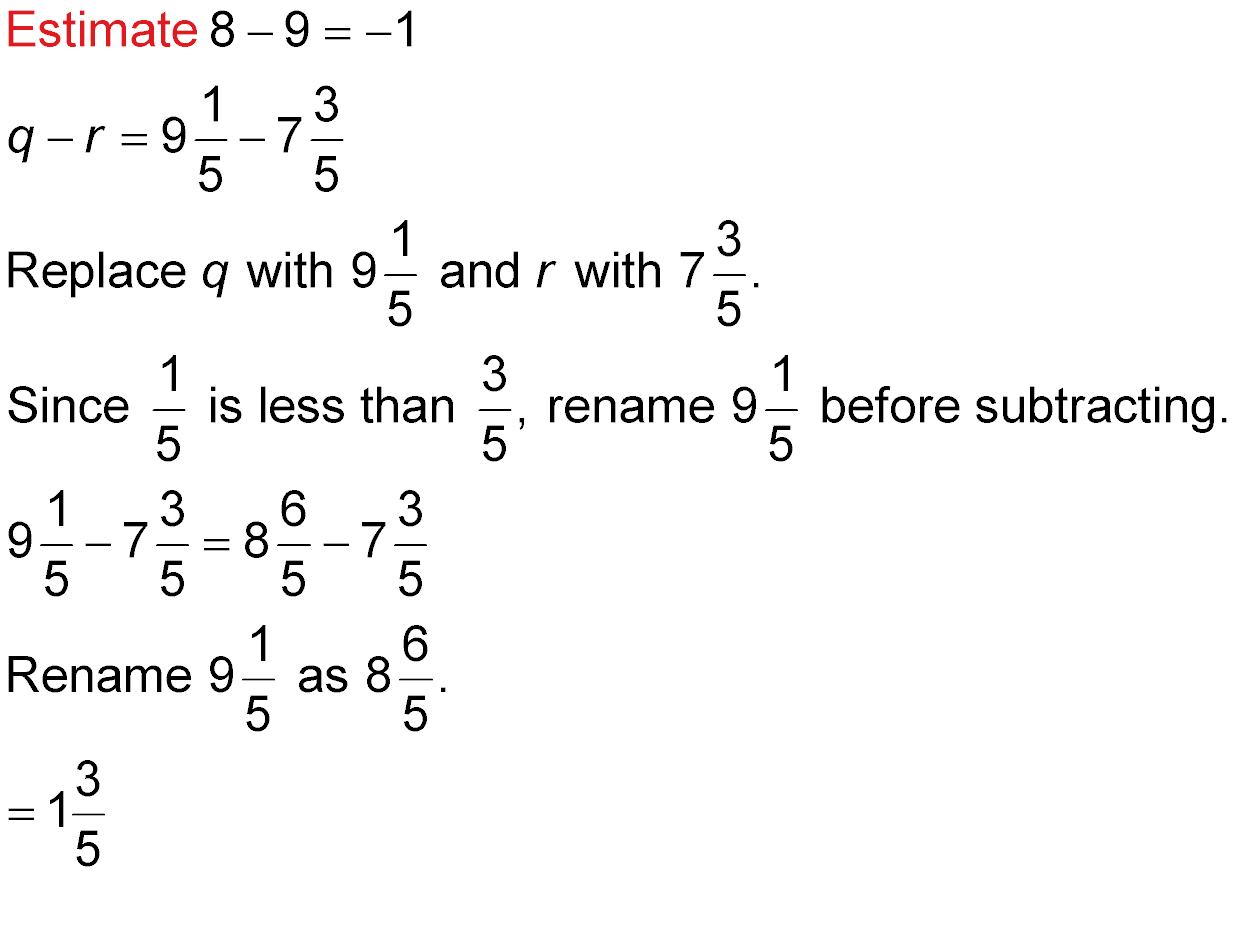 Example 4
A.	
B.	
C.	
D.
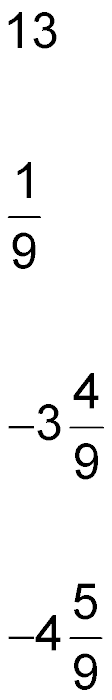 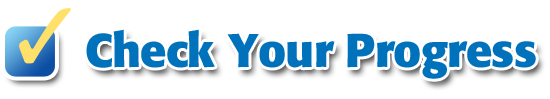 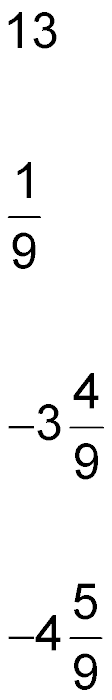 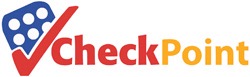 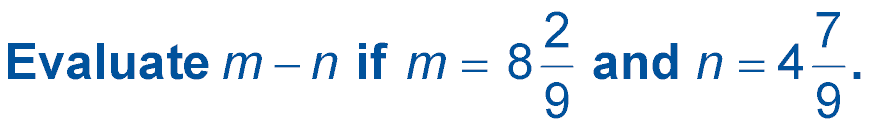 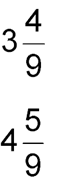 Example 4
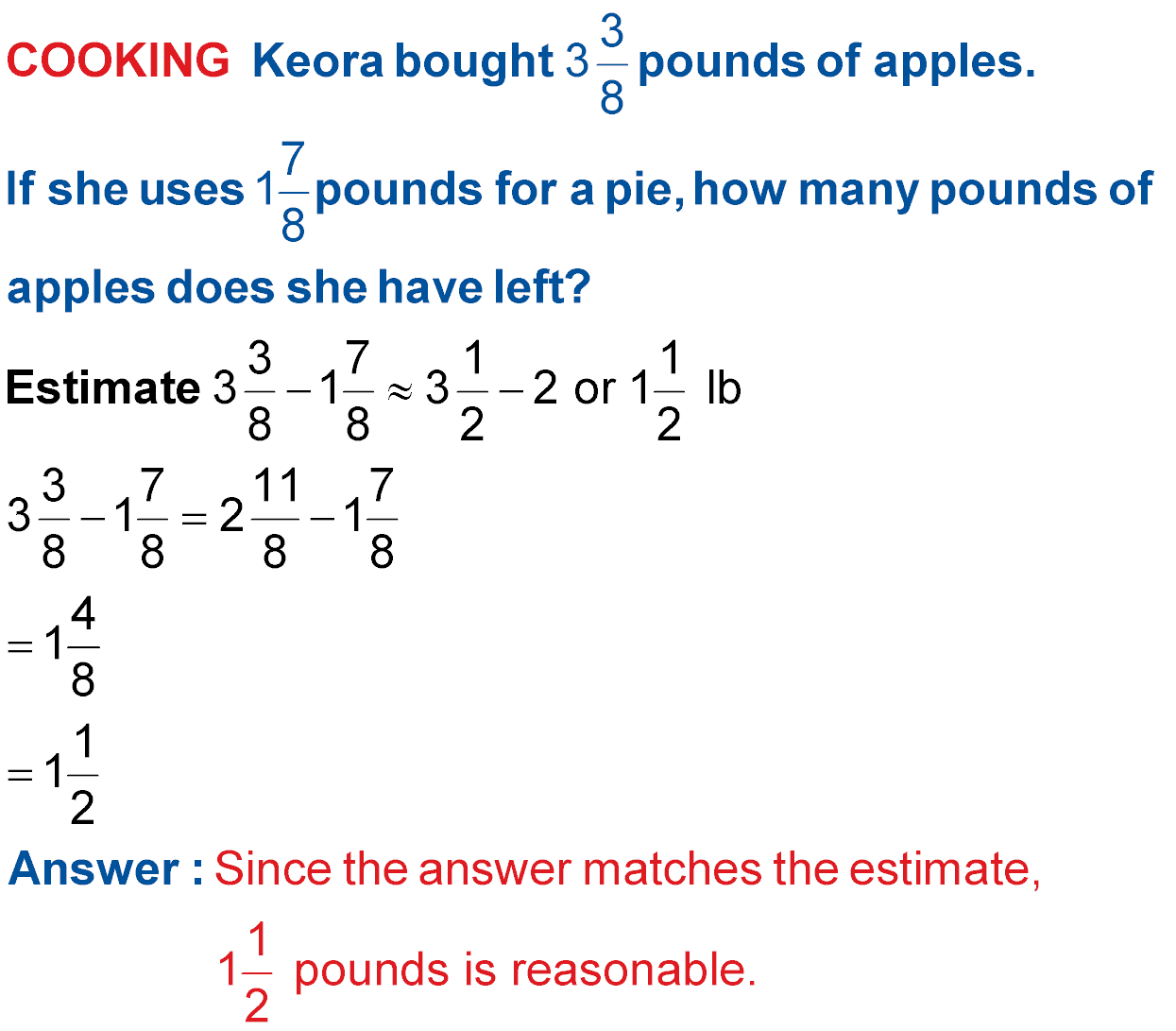 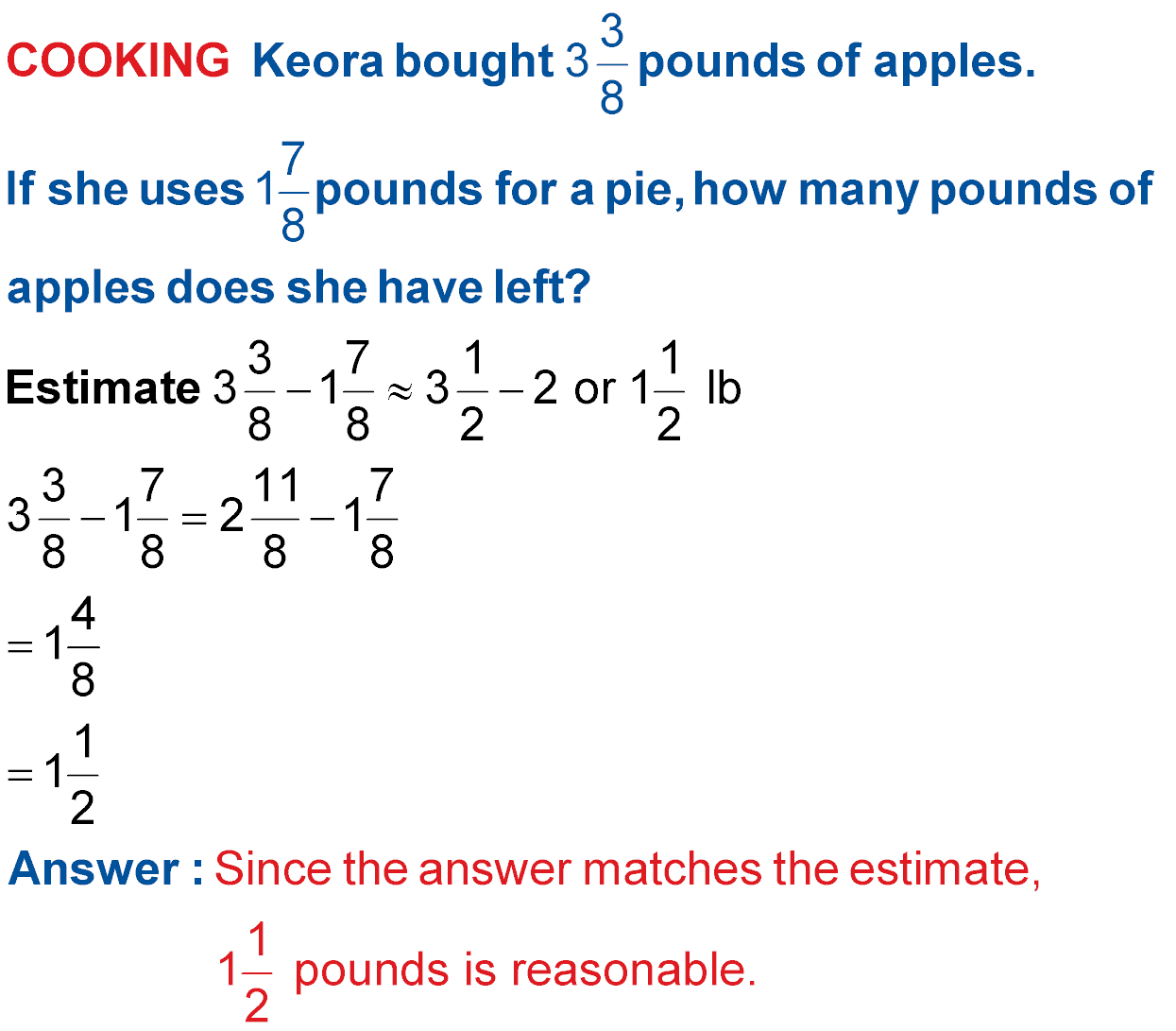 Estimate
Subtract Mixed Numbers
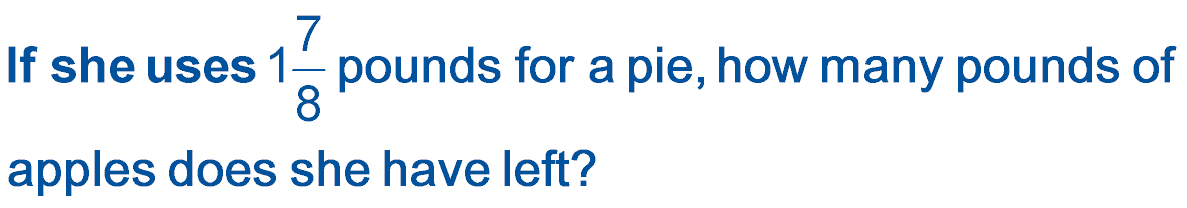 Understand	You need to know how many pounds of apples she has left.
Plan	Subtract the apples used from the total number of apples.
Example 5
Subtract Mixed Numbers
Solve
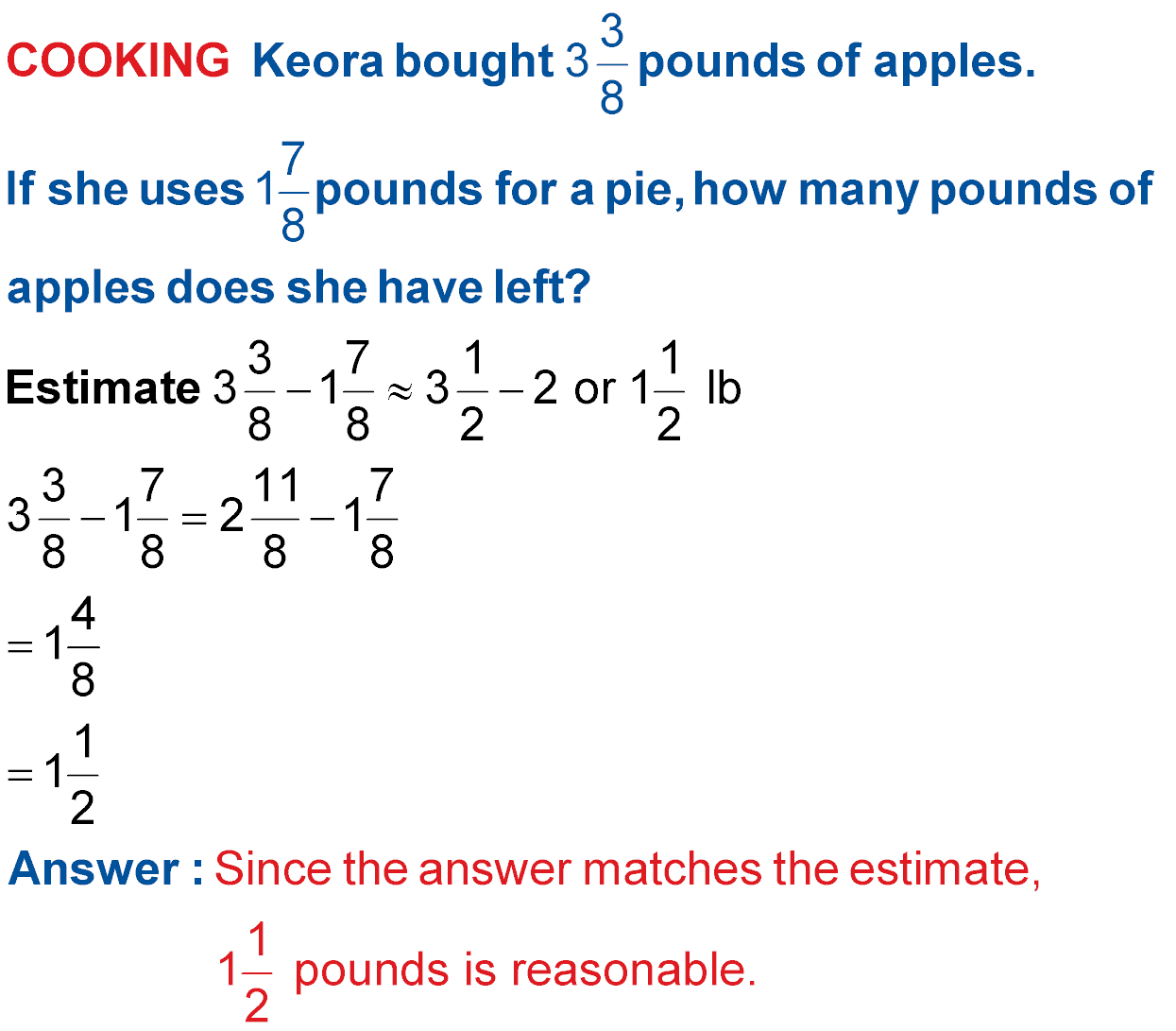 Rename.
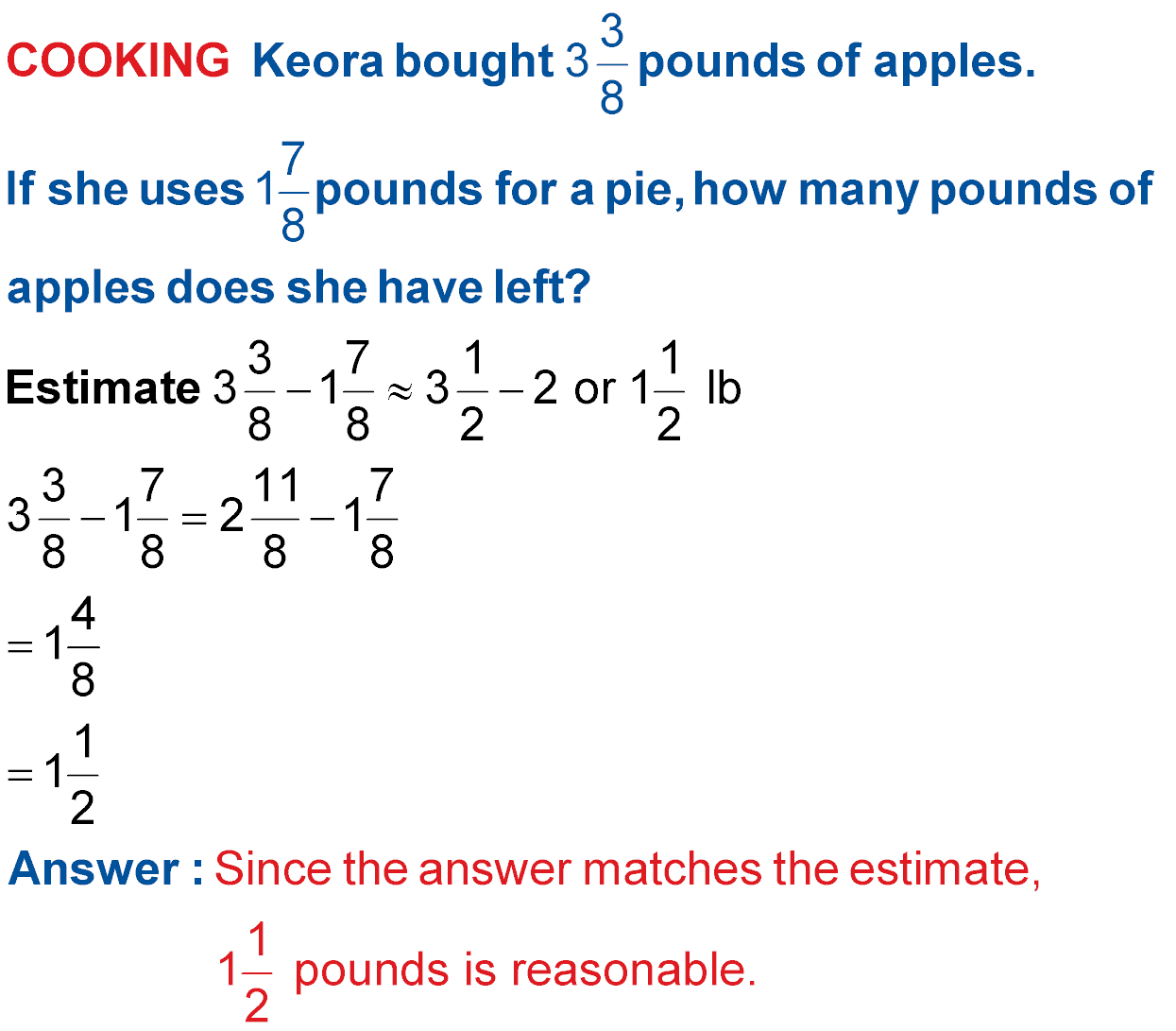 Subtract the whole numbers and then the fractions.
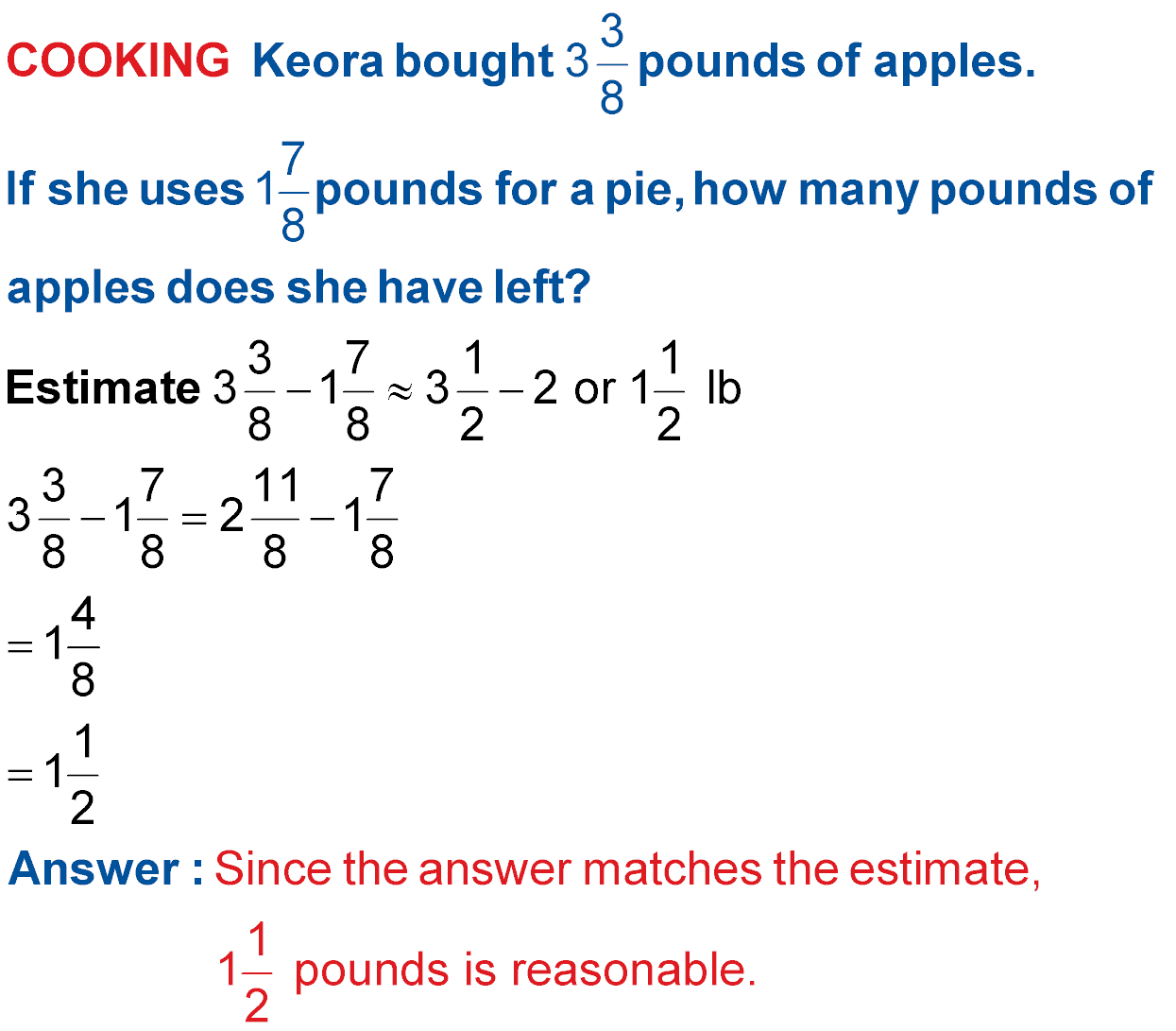 Simplify.
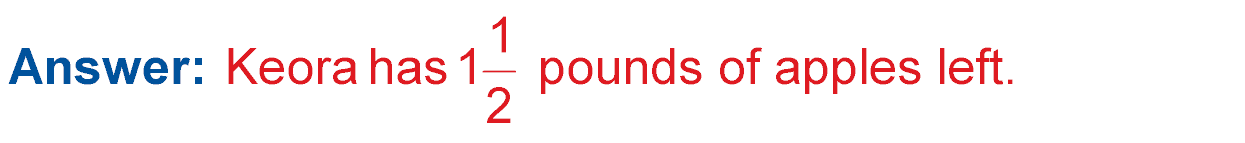 Example 5
Subtract Mixed Numbers
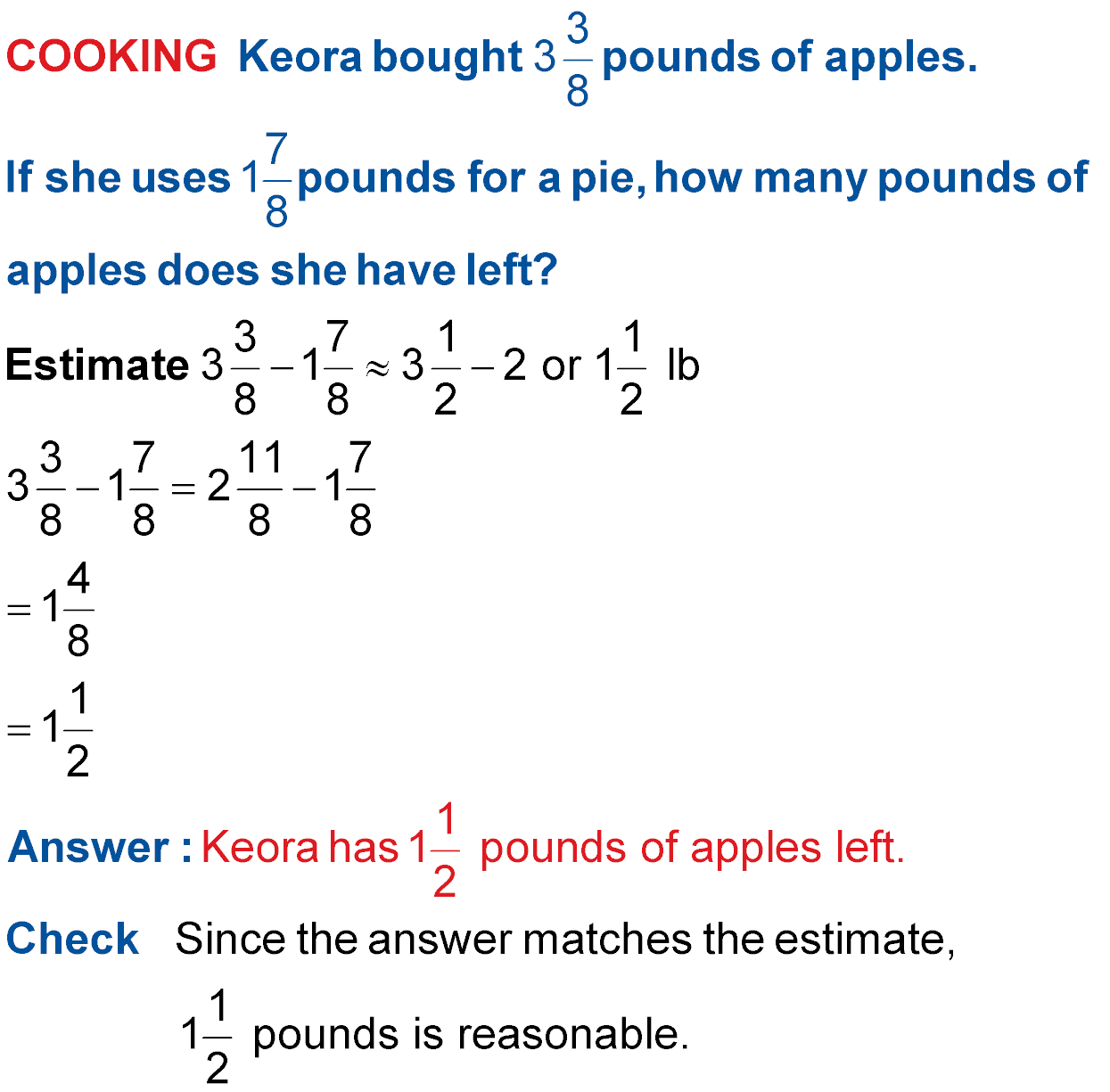 Example 5
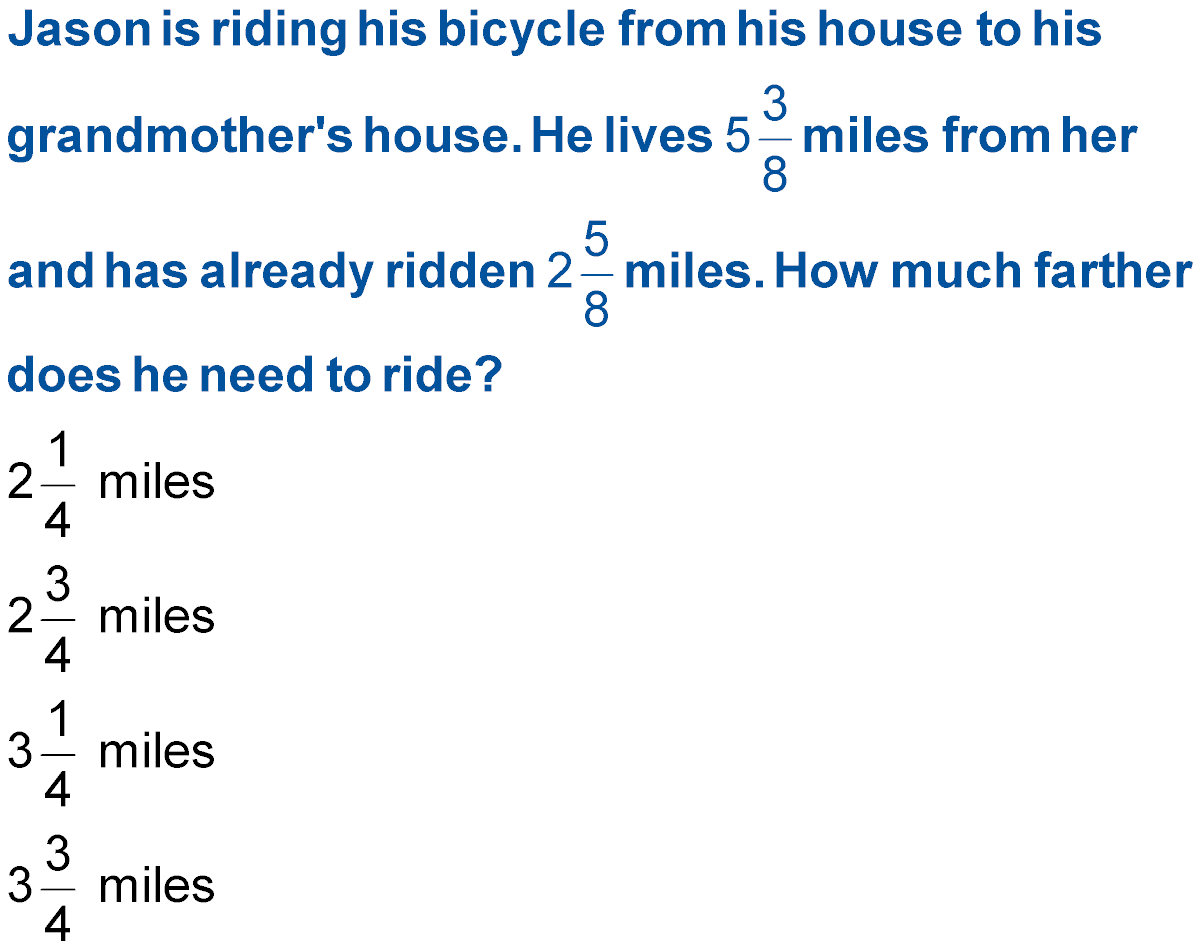 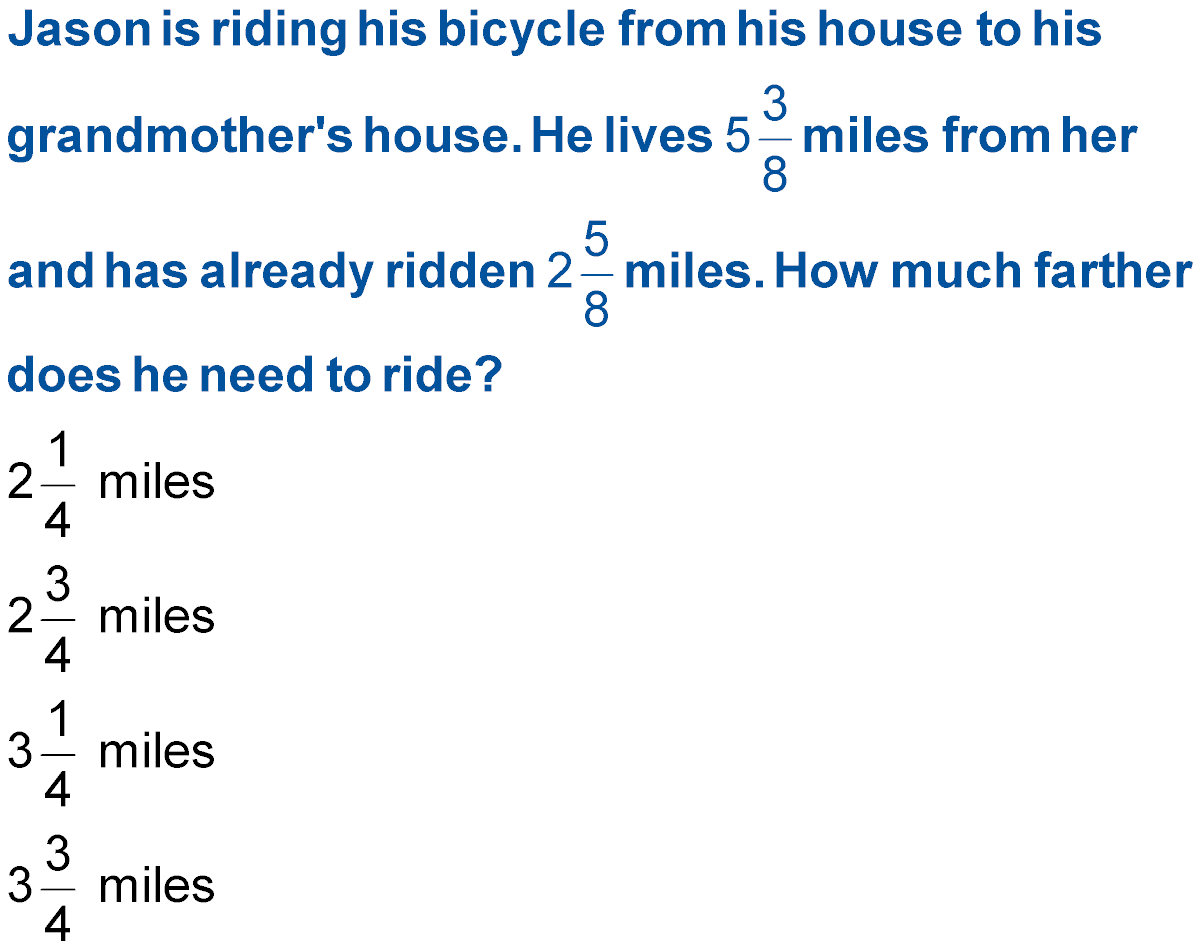 A.		B.	
C.		D.
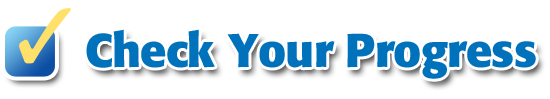 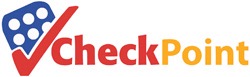 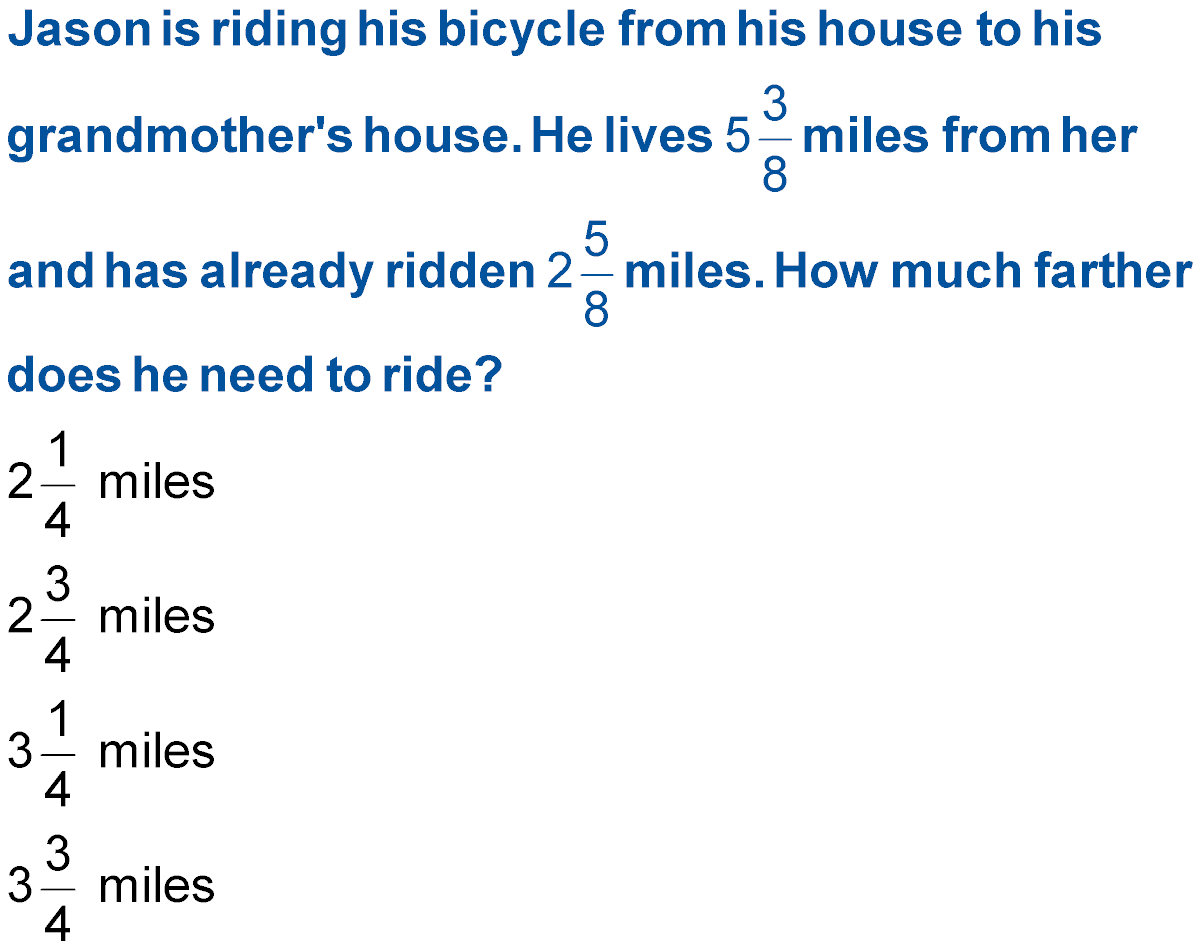 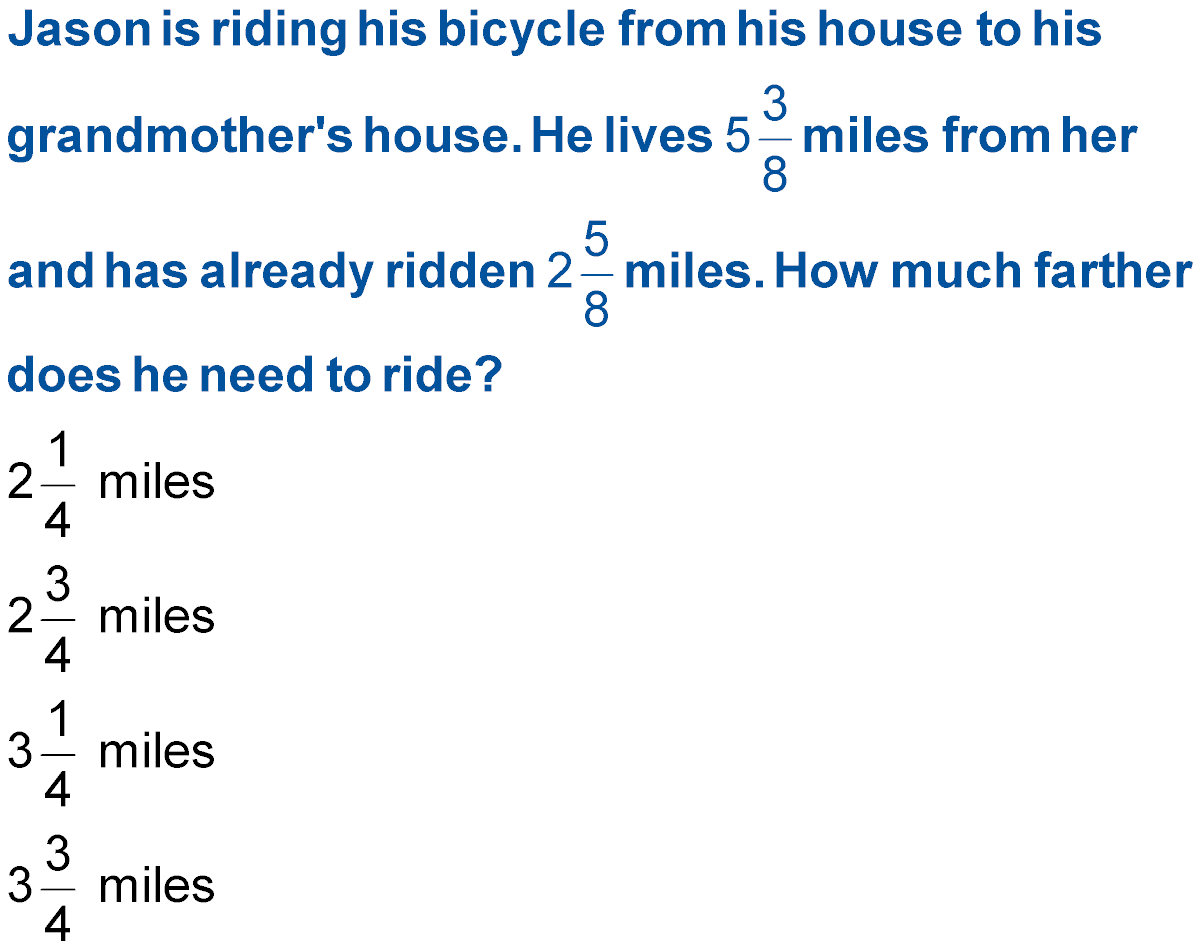 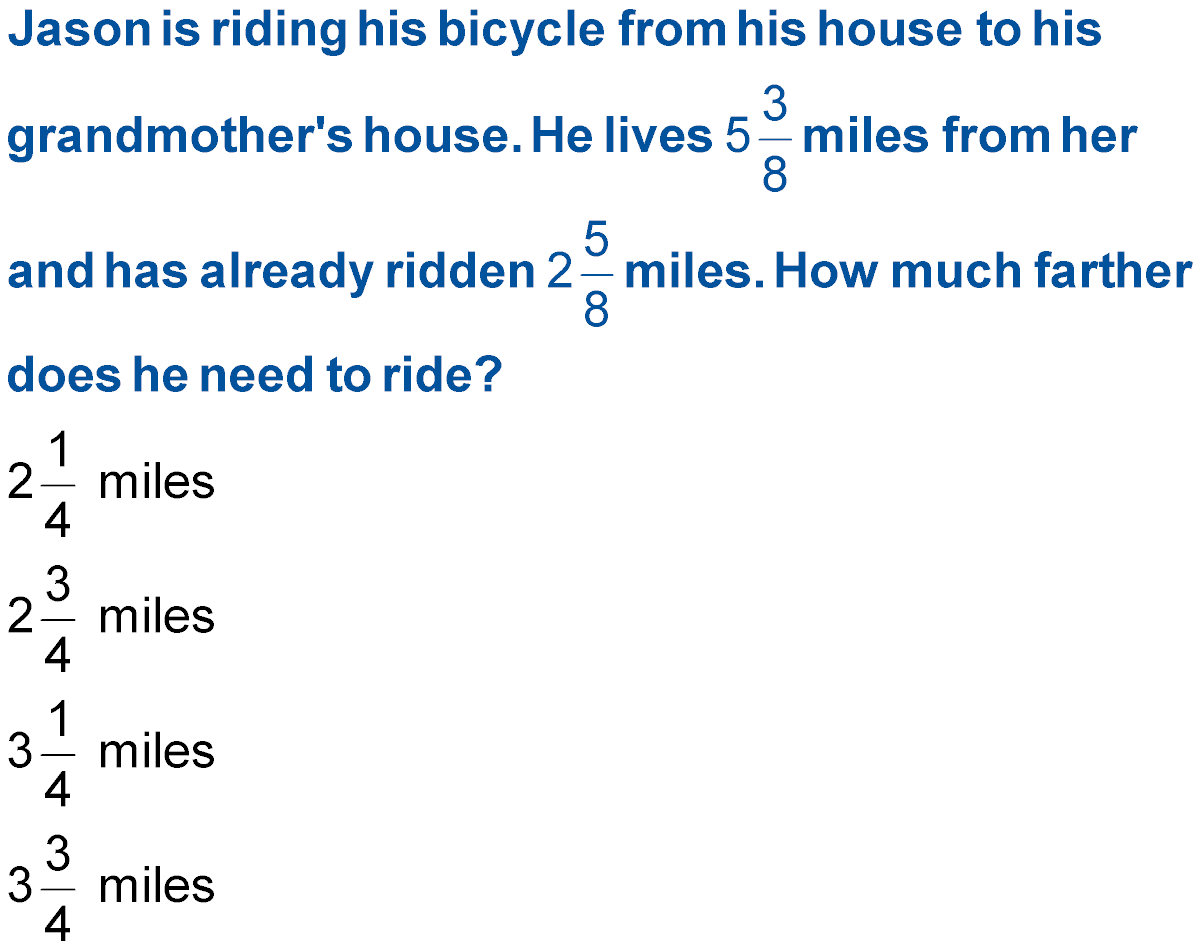 Example 5
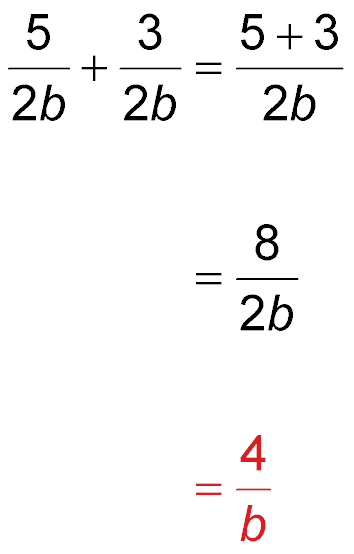 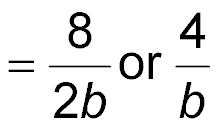 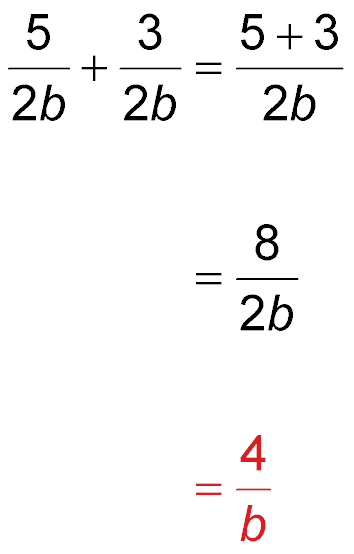 The denominators are the same. Add the numerators.
Simplify.
Answer:
Add or Subtract Algebraic Fractions
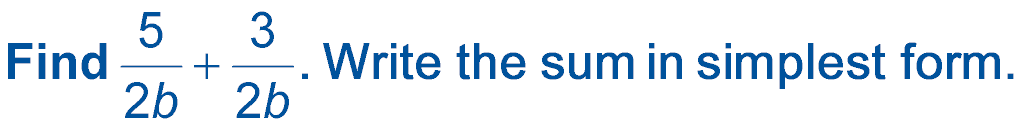 Example 6
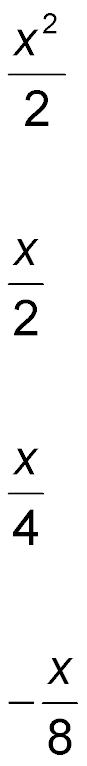 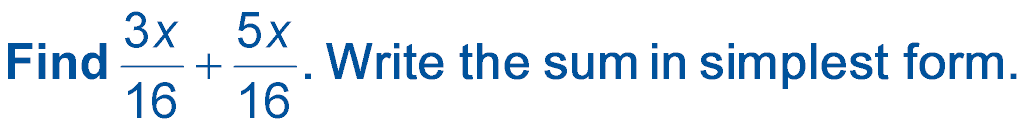 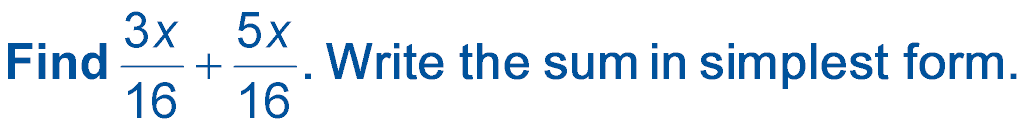 A.	
B.	
C.	
D.
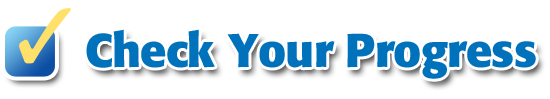 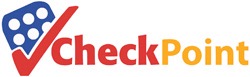 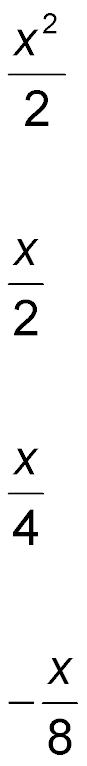 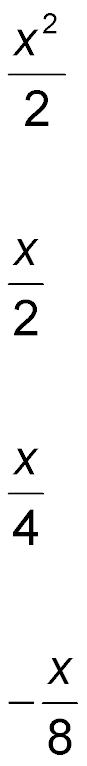 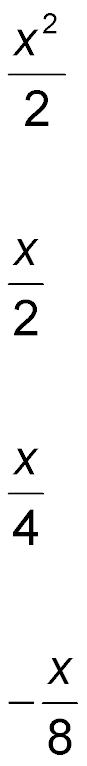 Example 6
End of the Lesson